Творческое объединение «Вдохновение»
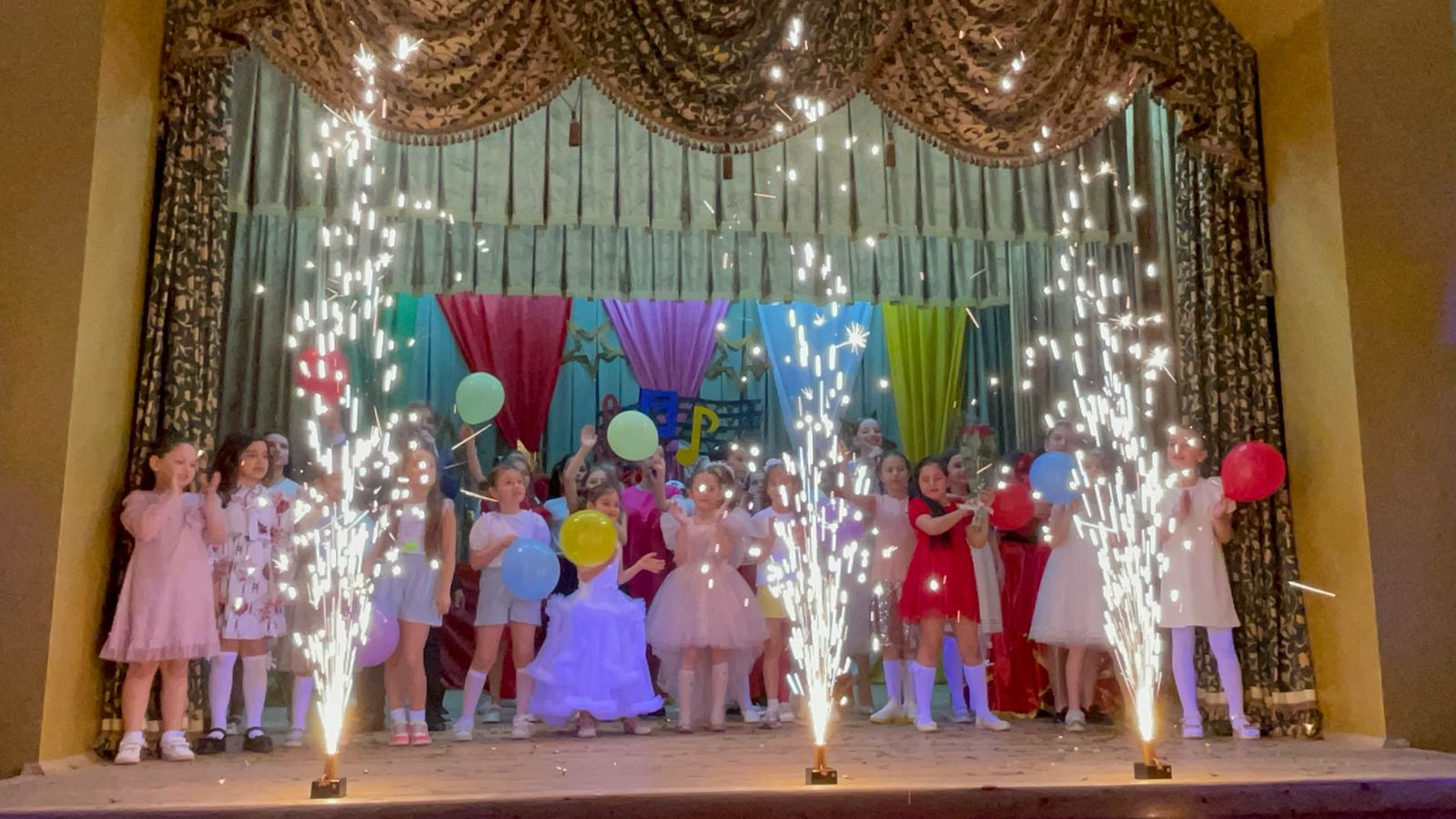 «Синий платочек» 1. Икоева Лана - 1 место2. Тедеева Изаура – 2 место.
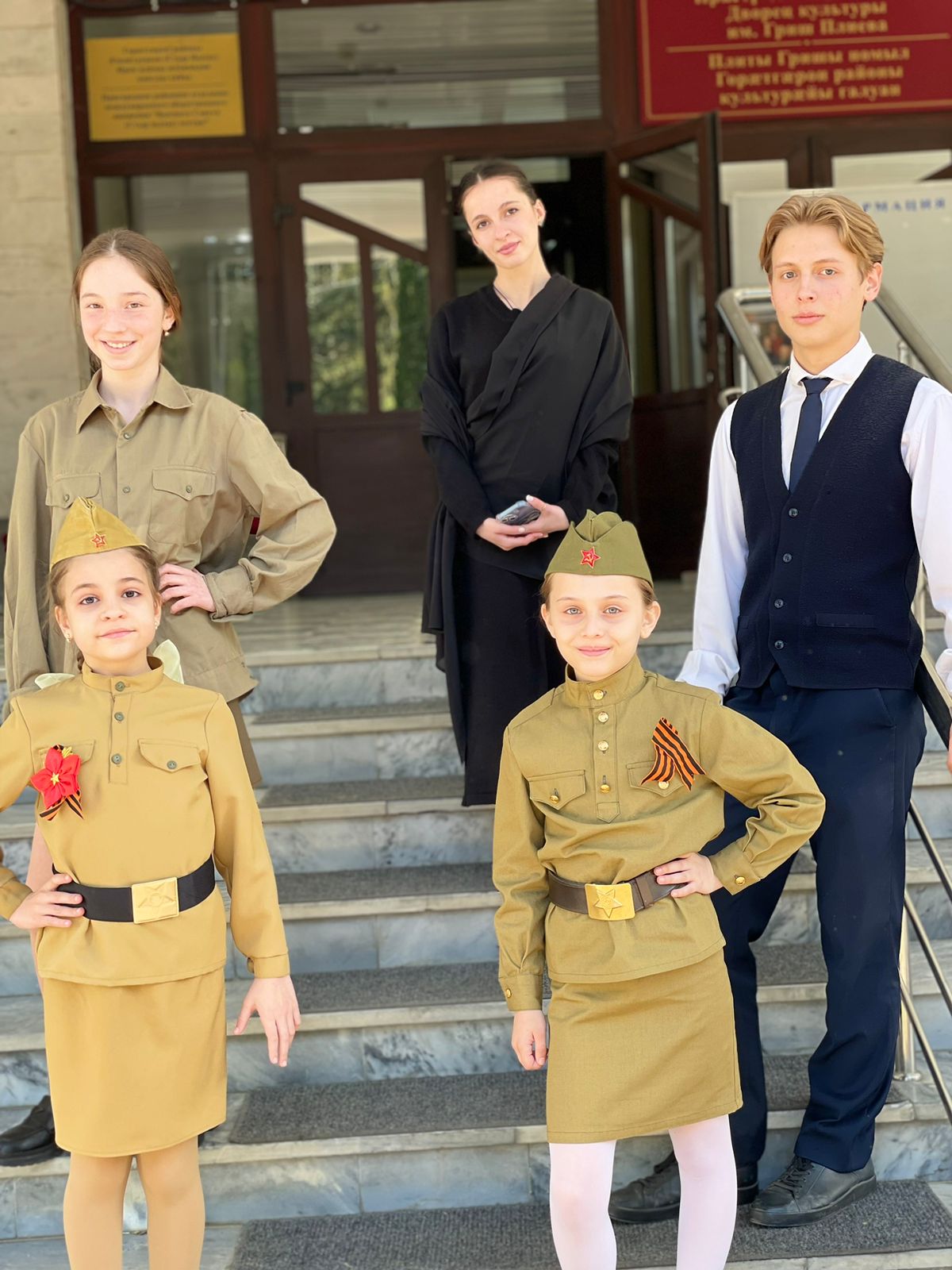 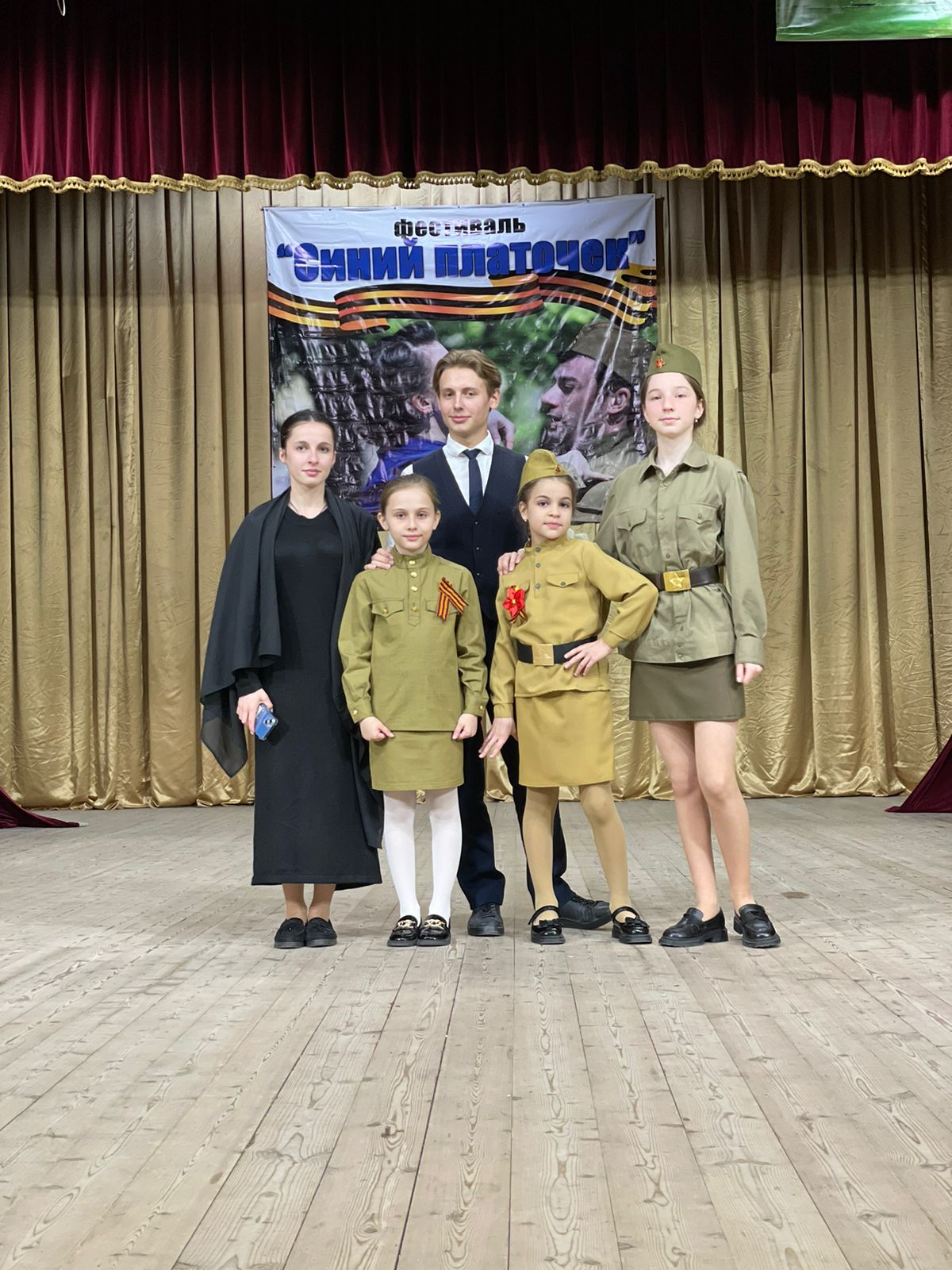 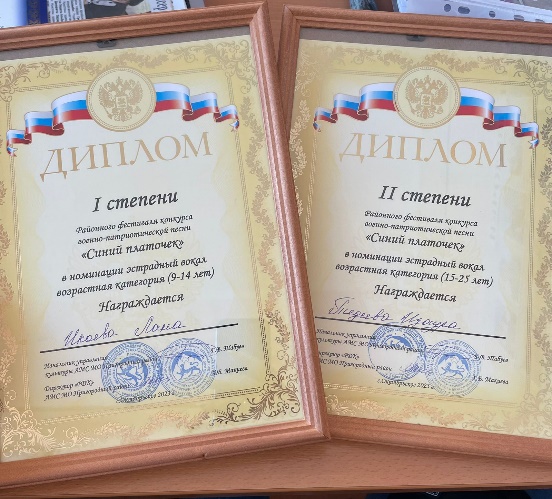 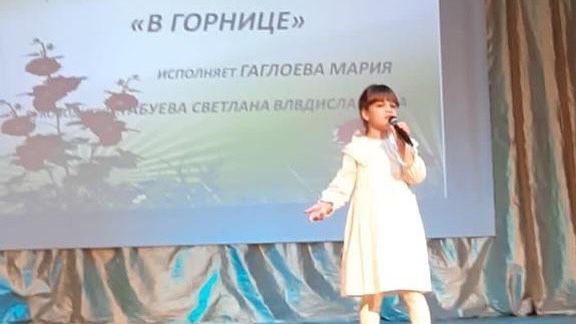 «Пусть всегда будет солнце» 1. Икоева Лана        -  1 место2. Гаглоева Мария  - 2 место3. Годжиева Салима – 2 место4. Слонов Ацамаз  -  3 место
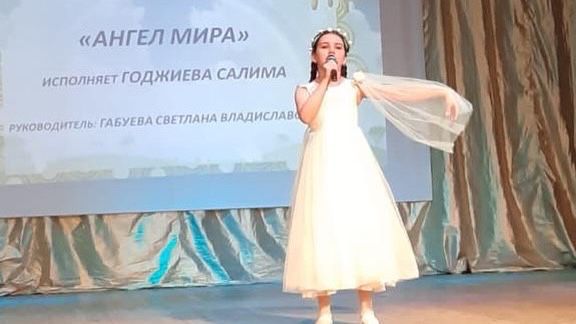 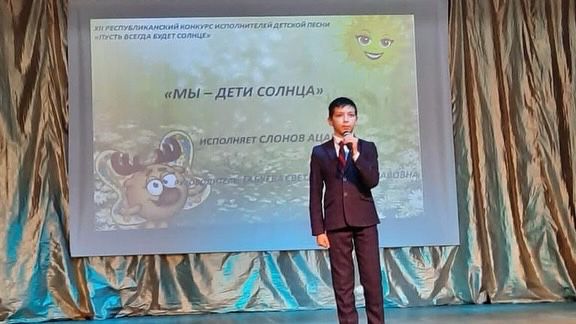 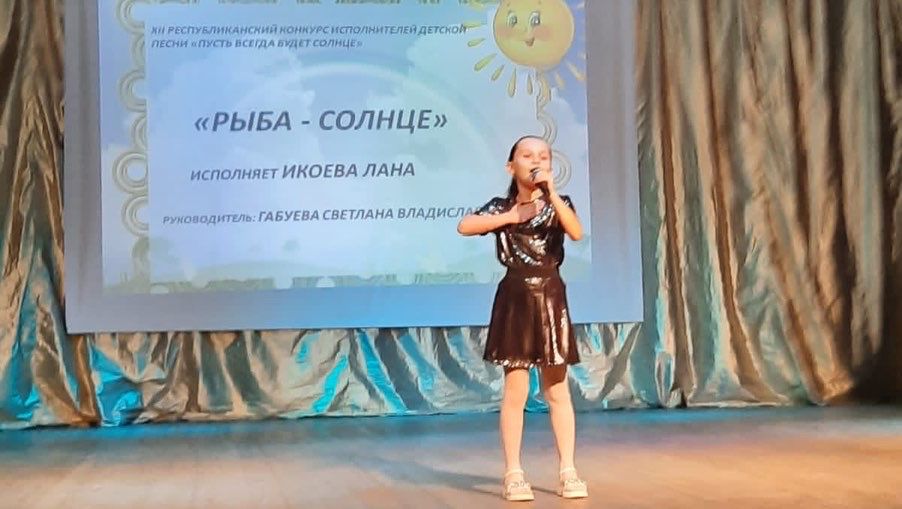 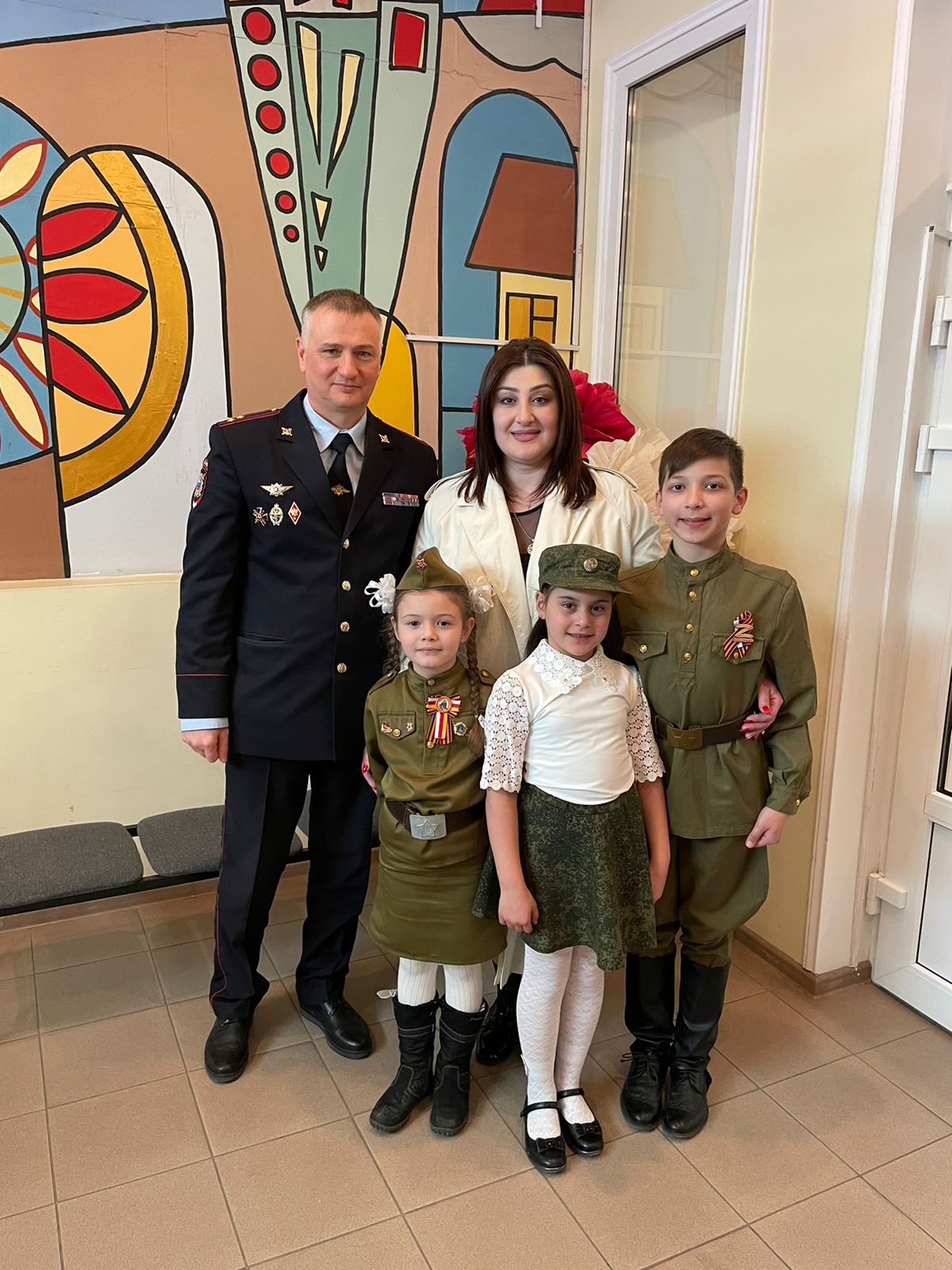 «С чего начинается родина» 1.Савлаева Амина   -  3 место2. Алборова Эмилия - 2 место3. Слонов Ацамаз   -   1 место.
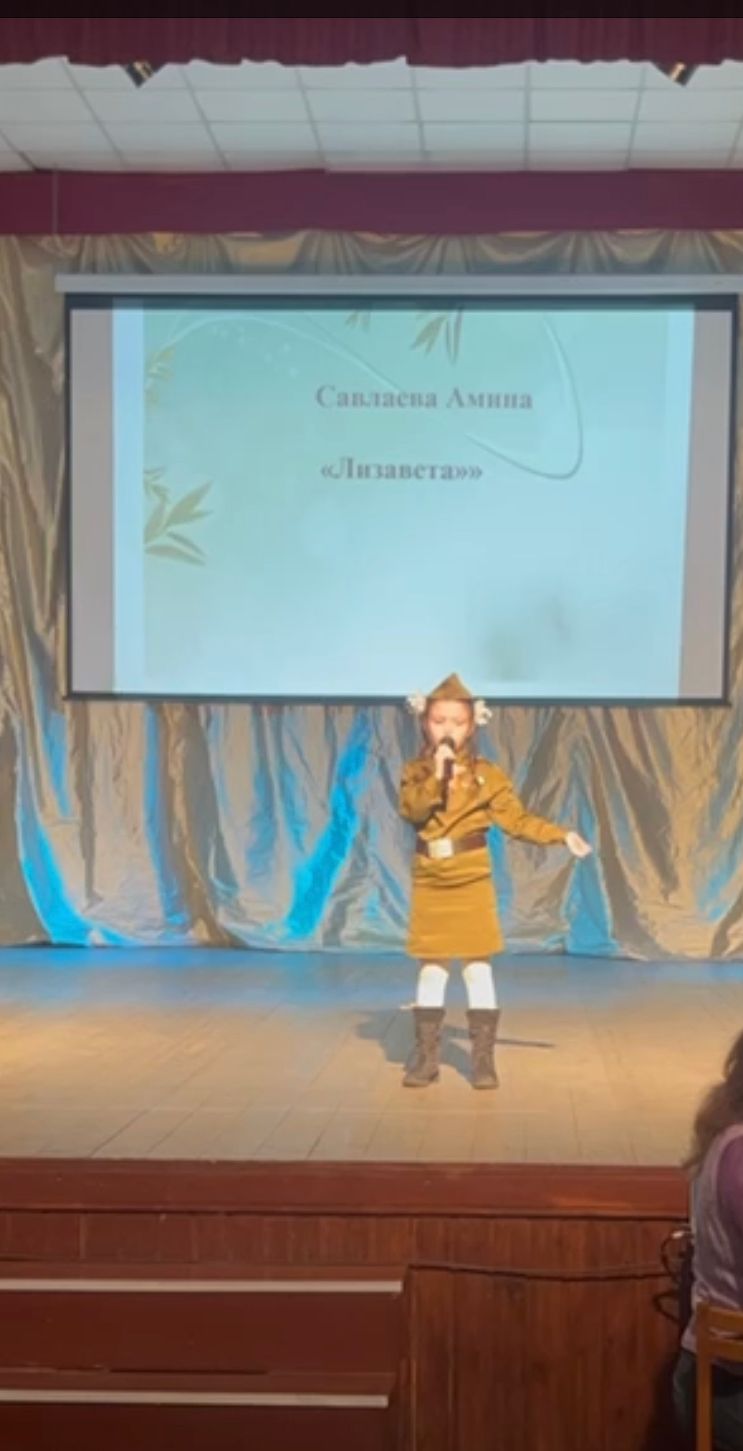 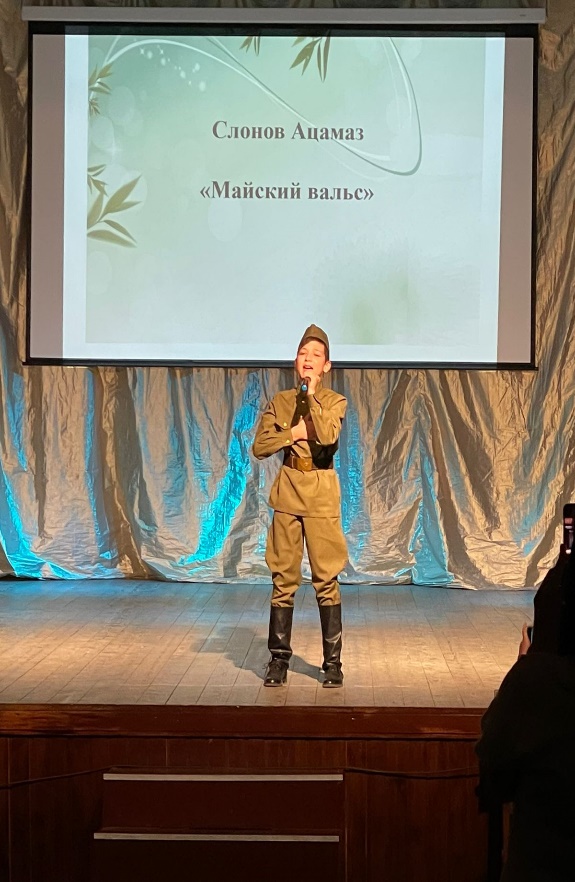 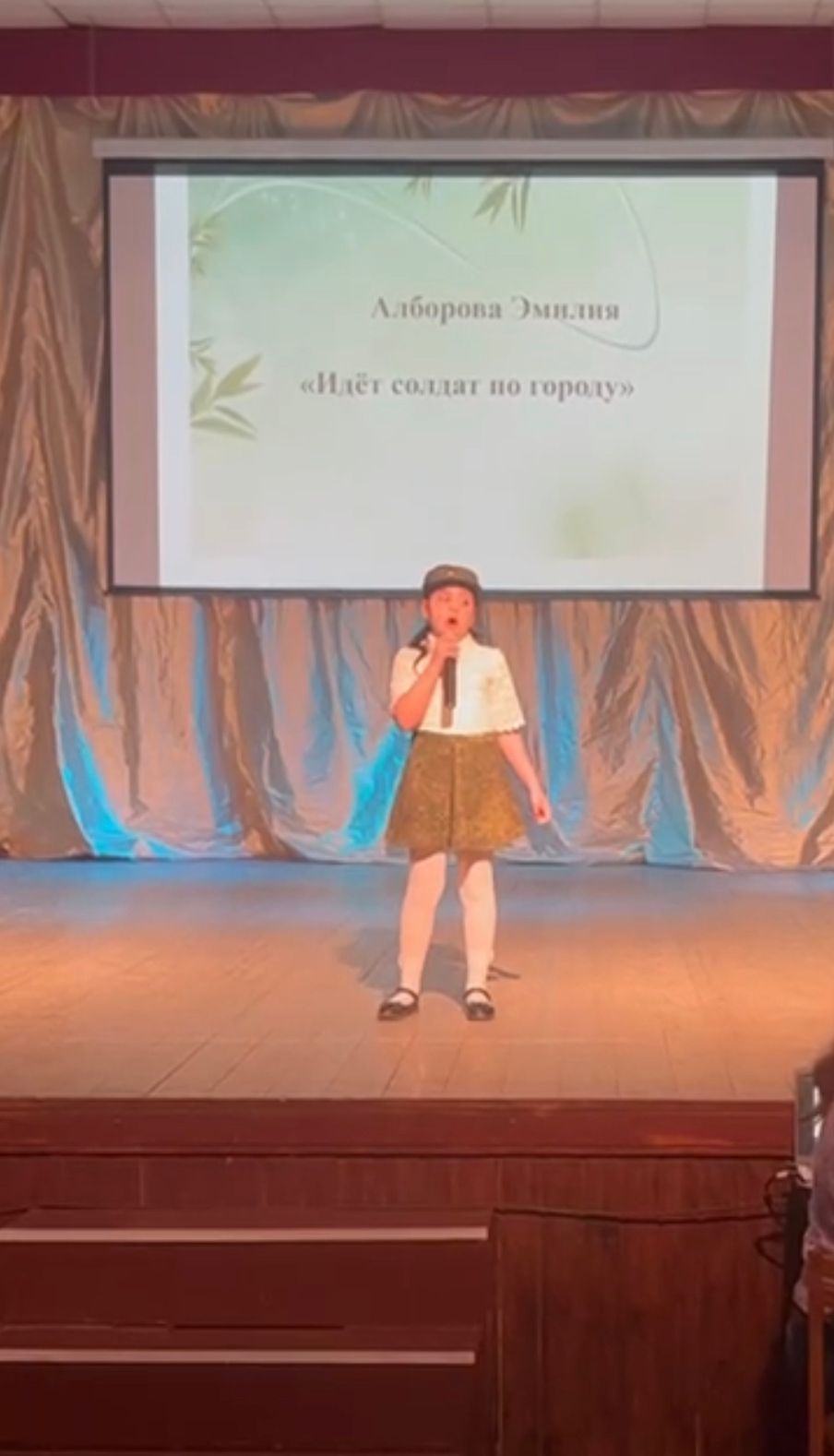 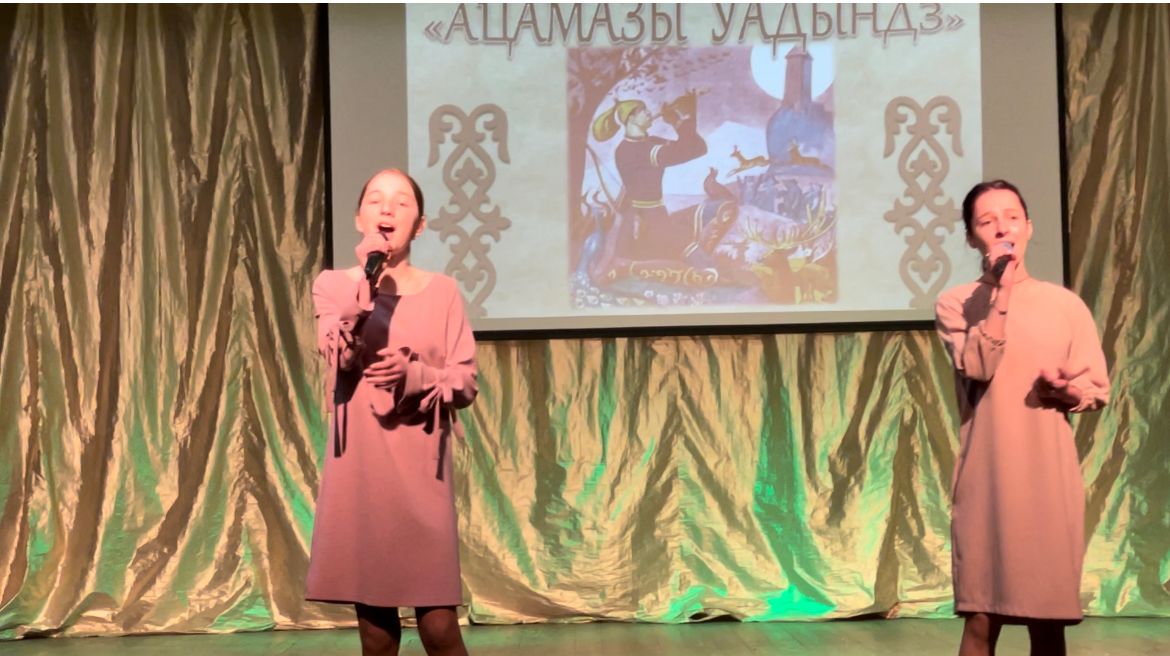 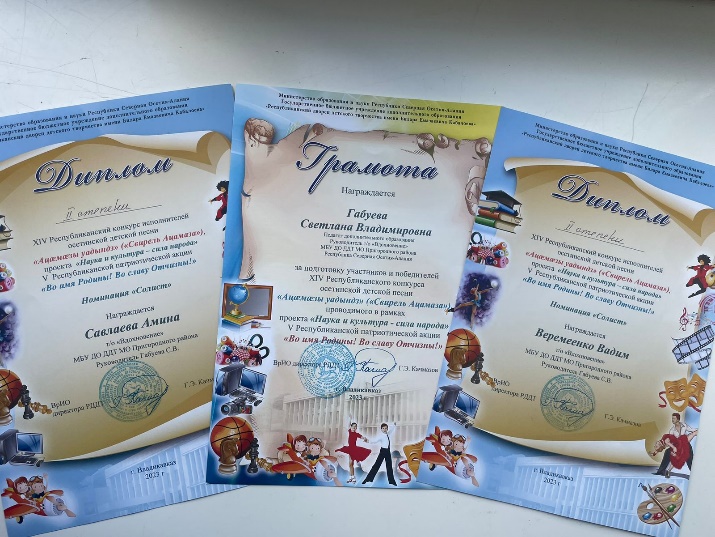 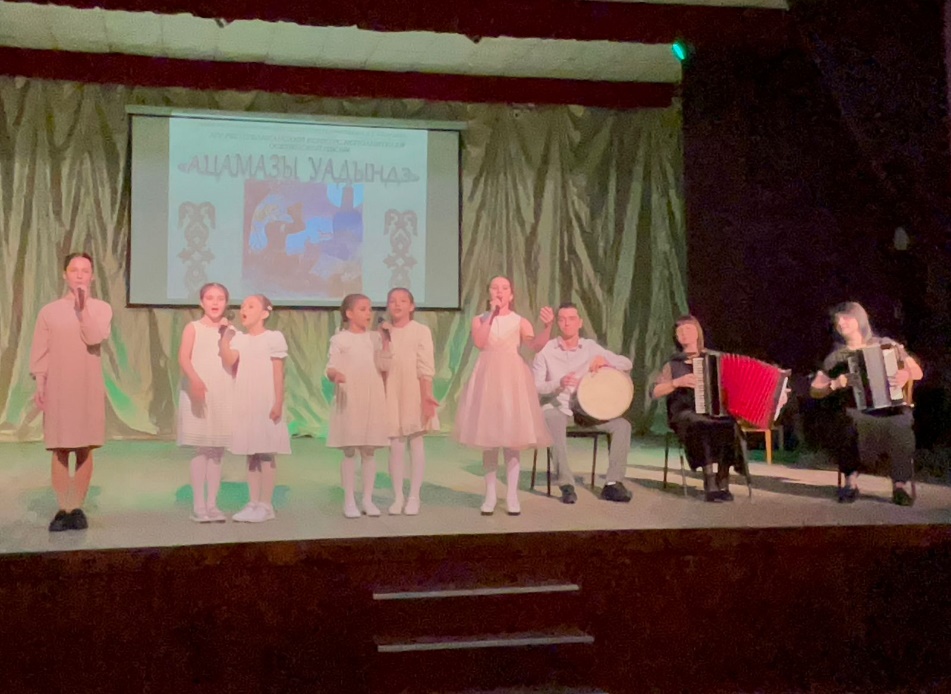 «Свирель Ацамаза»1. Алборова Эмилия  -  1 место2. Савлаева Амина   -   2 место3. Веремеенко Вадим  - 2 место4. Дуэт (Тедеева и Кочиева) – 1 место5. Анс. «Вдохновение».
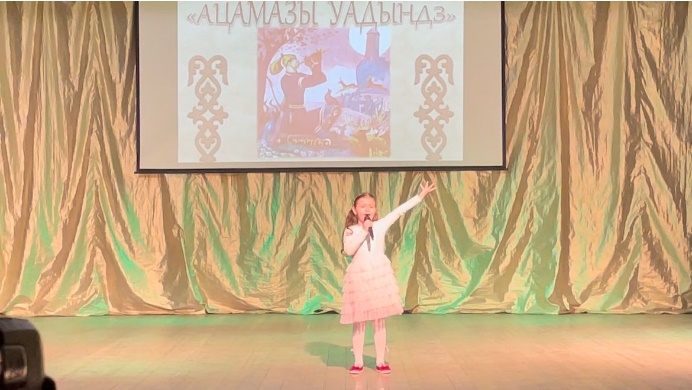 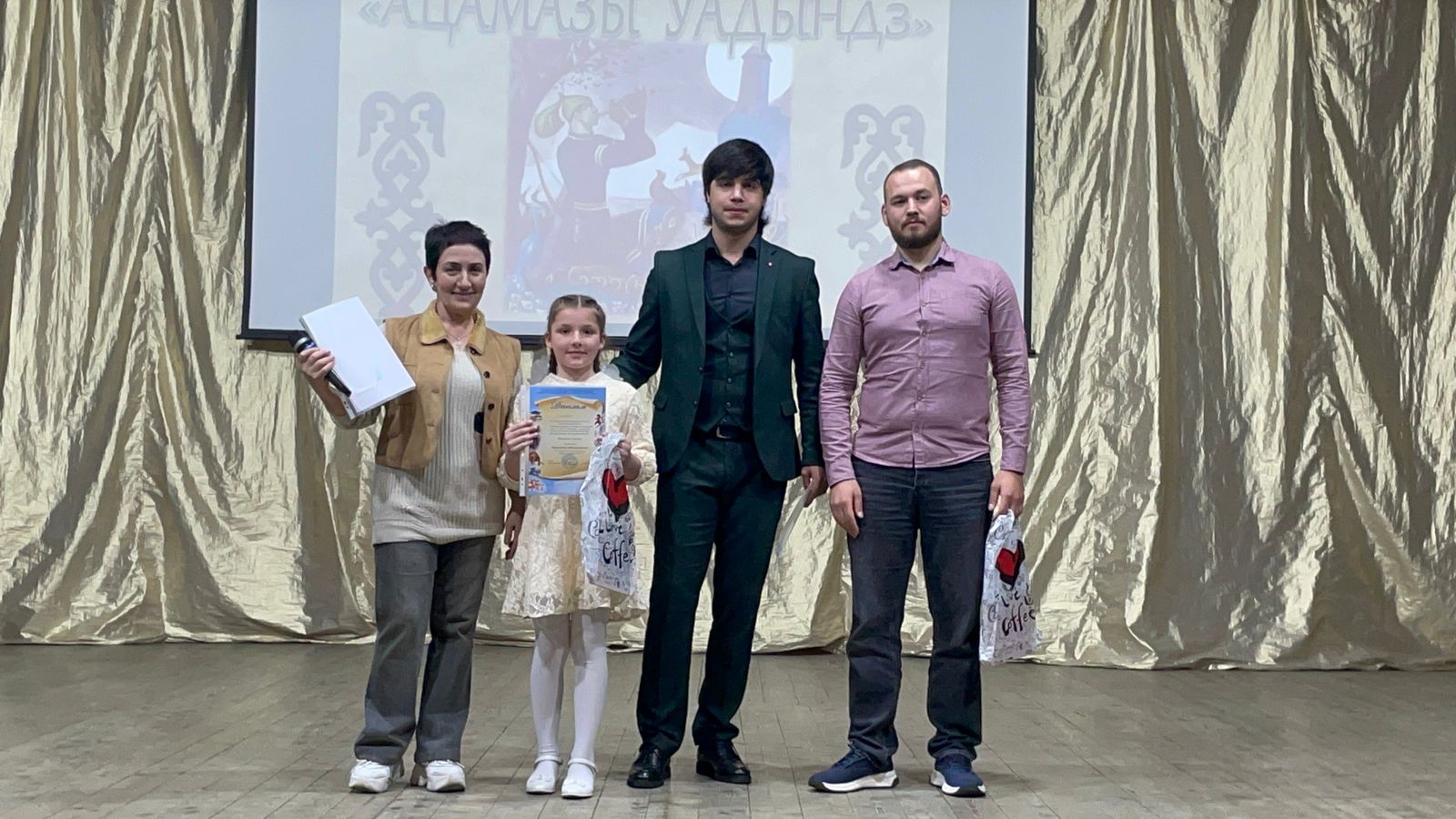 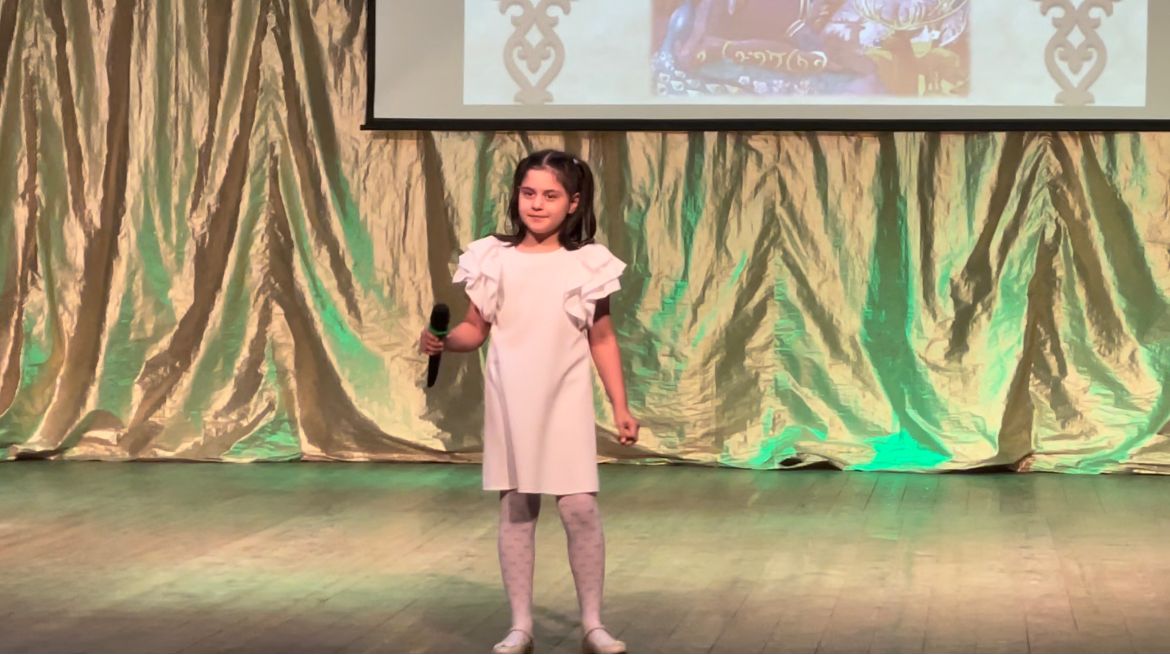 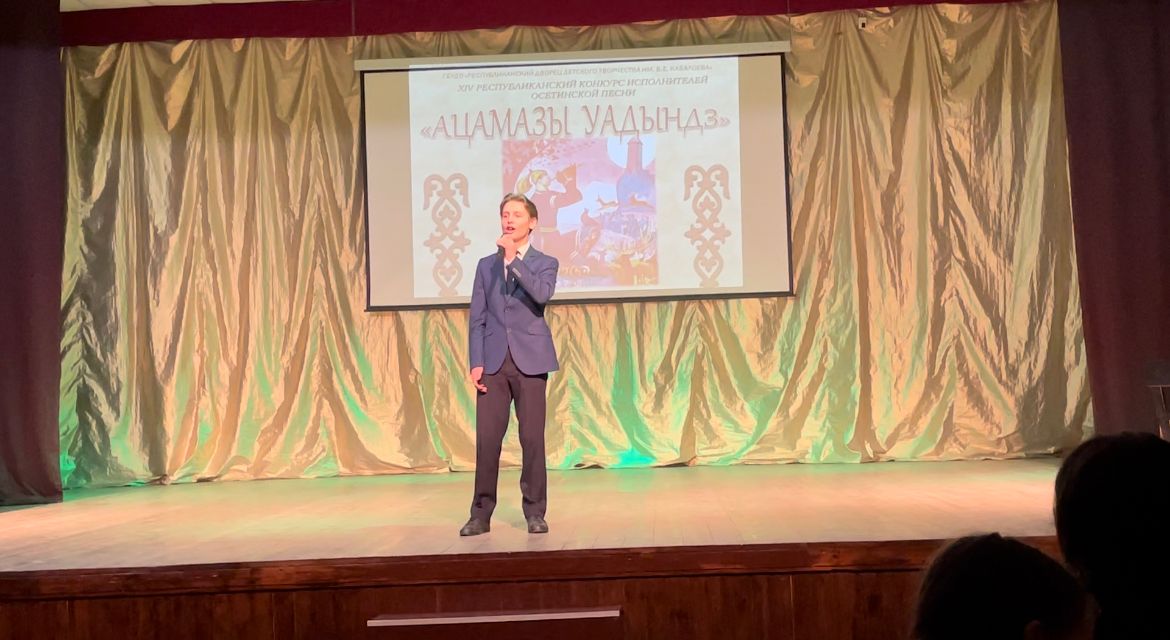 «Музыкальные россыпи»1. Икоева Лана   -   1 место2. Слонов Ацамаз – 1 место3. Гаглоева Мария – 2 место.
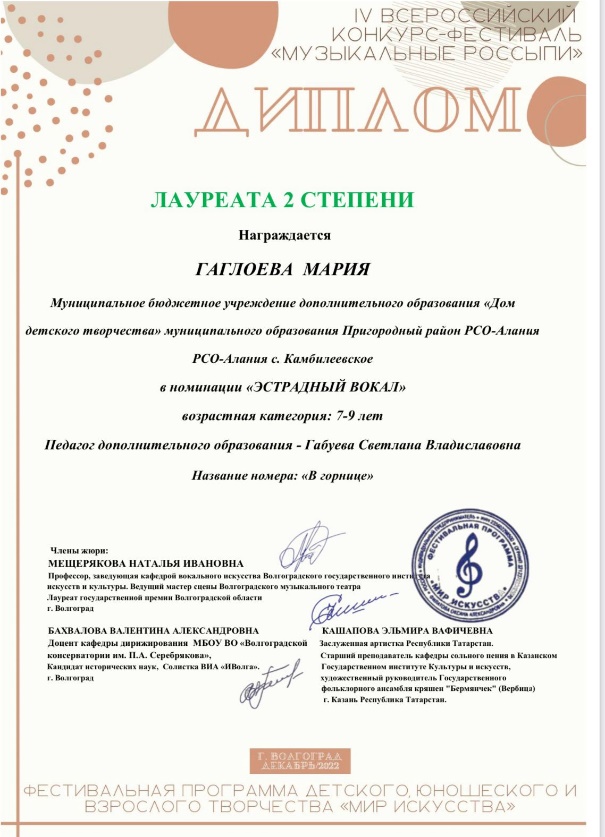 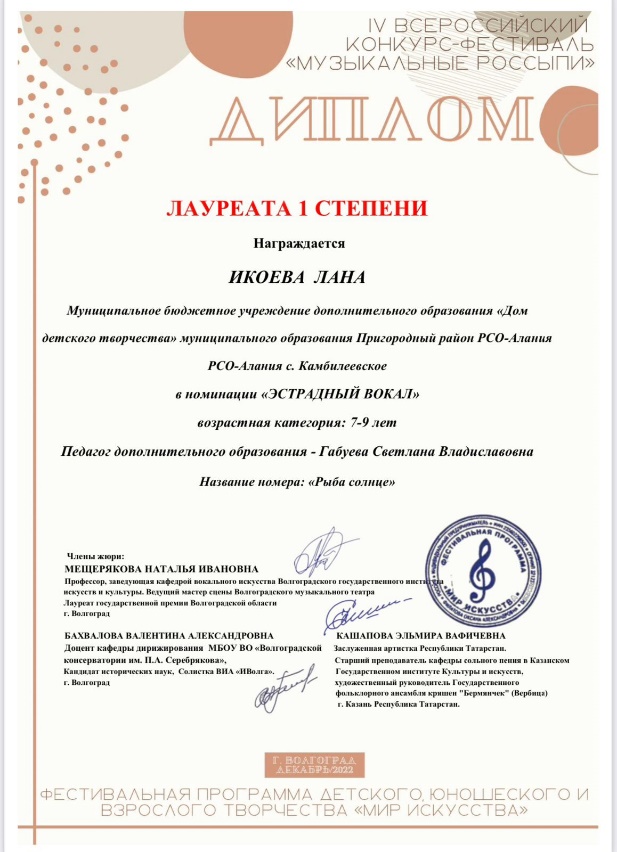 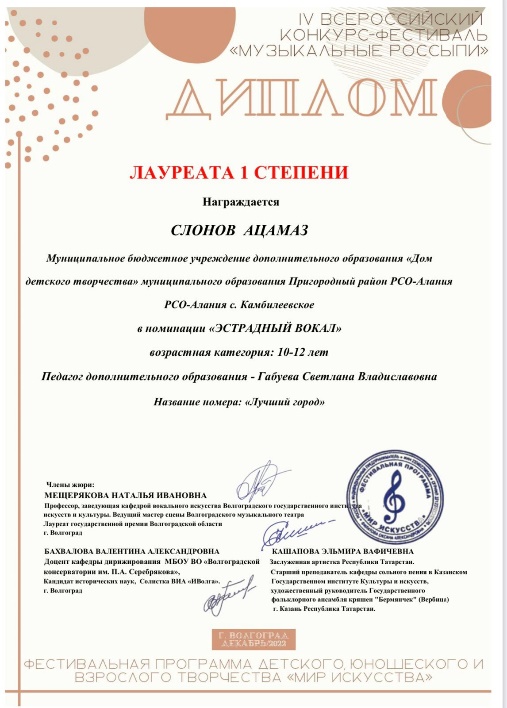 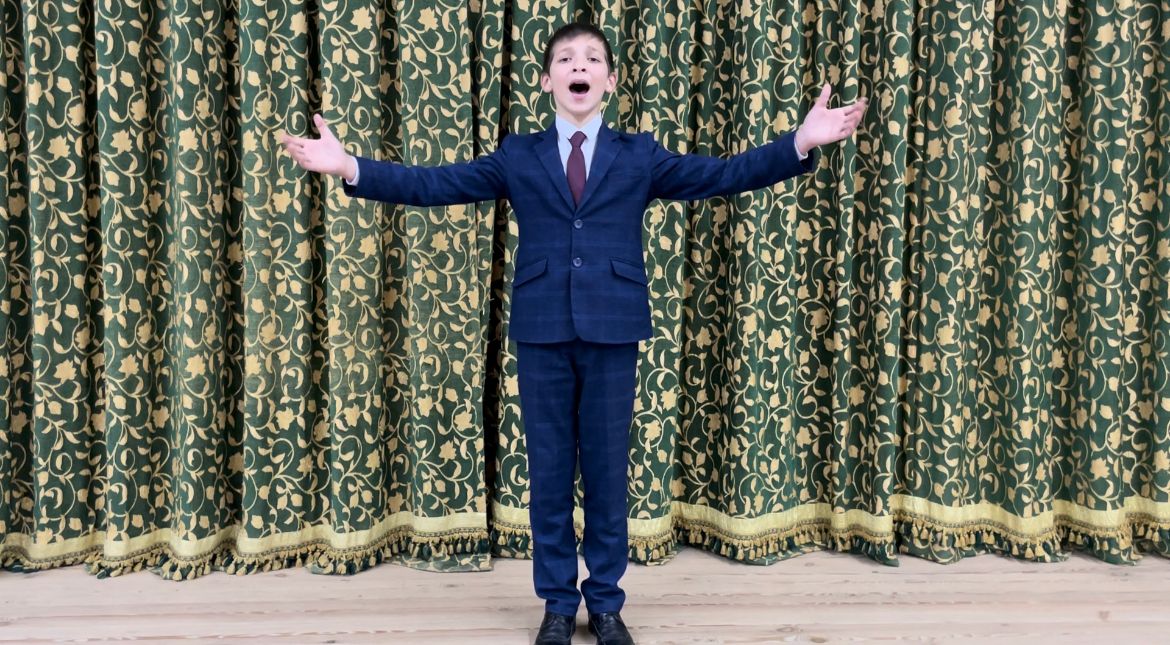 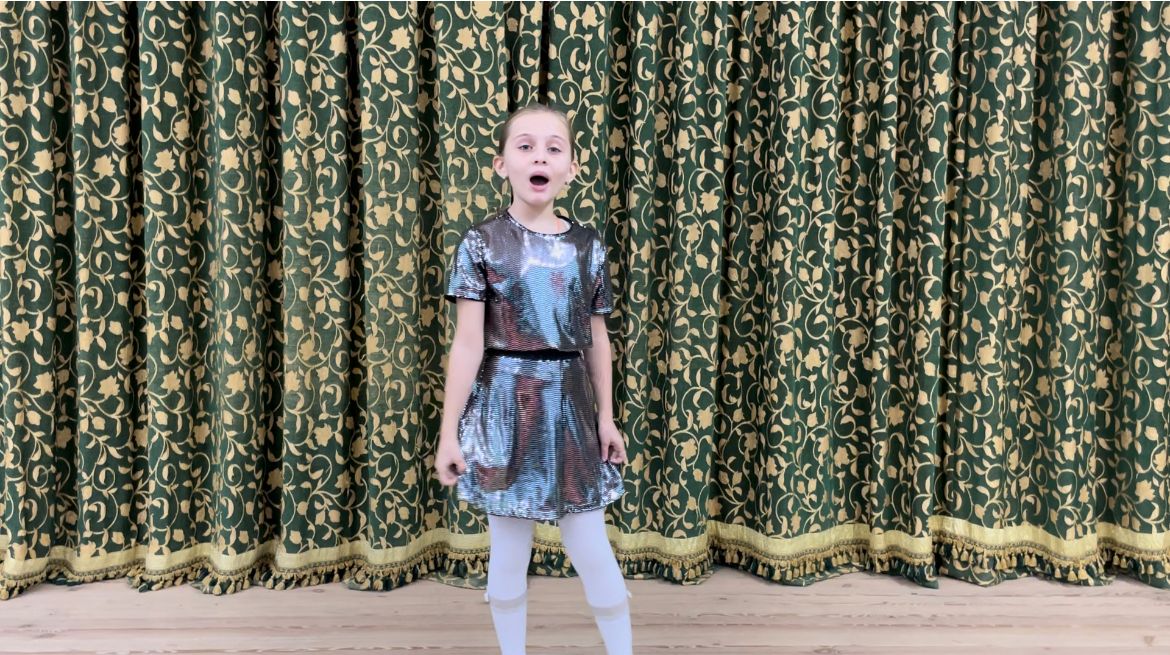 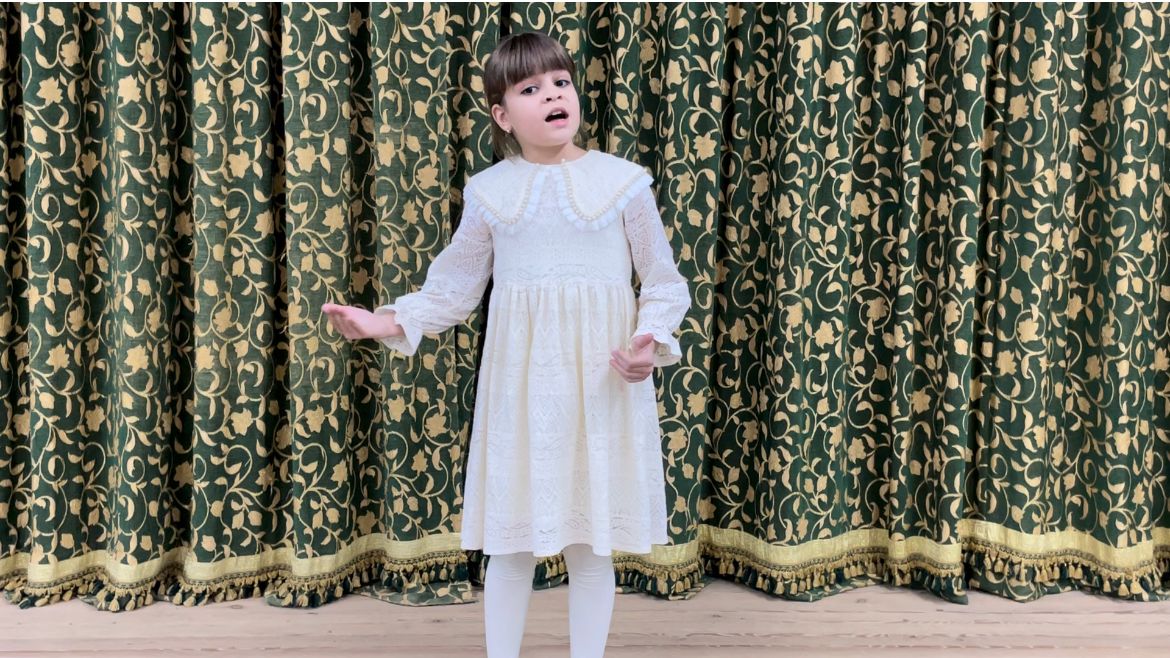 «Дорога к успеху».1. Годжиева Салима  - 2 место.
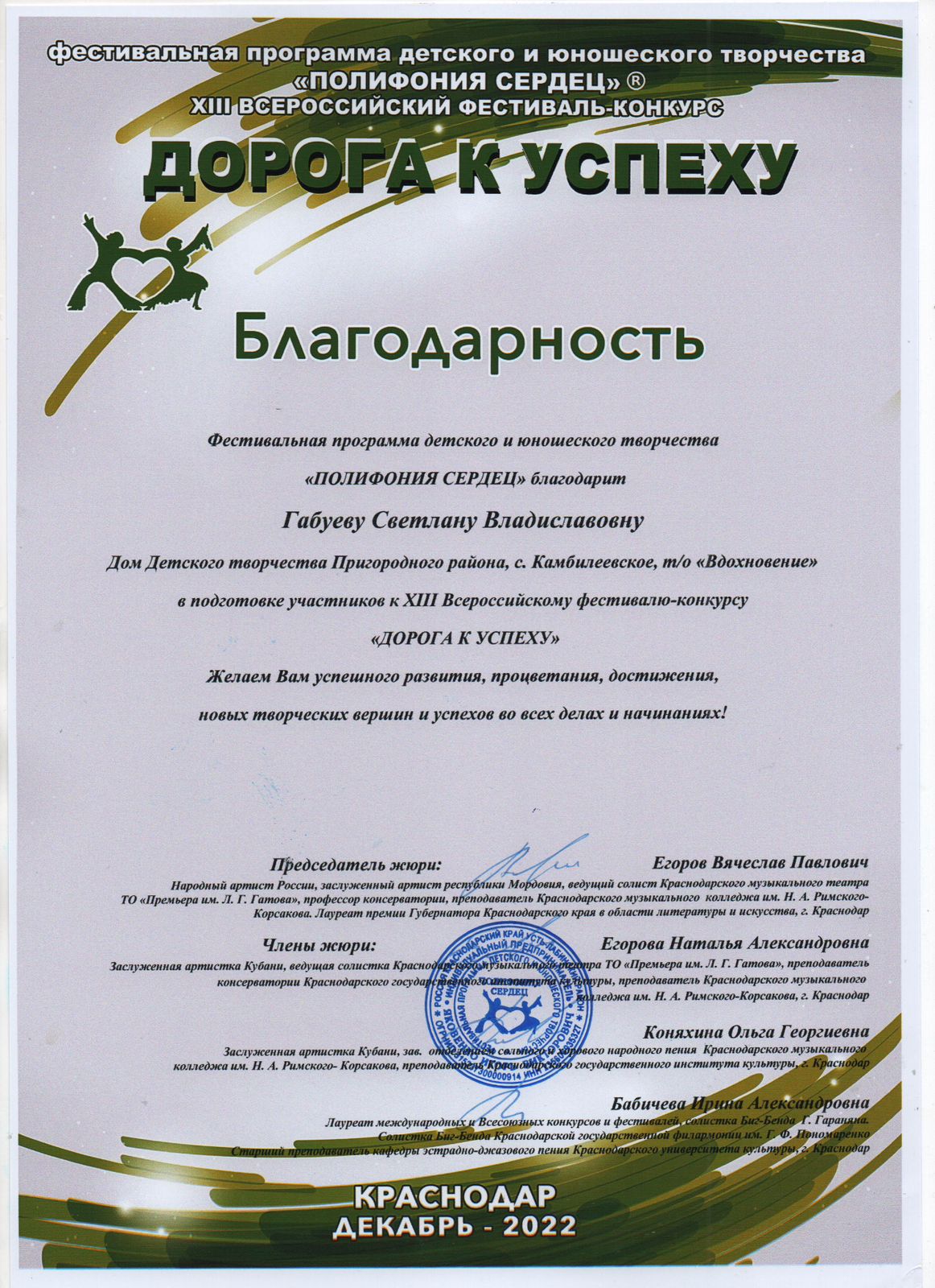 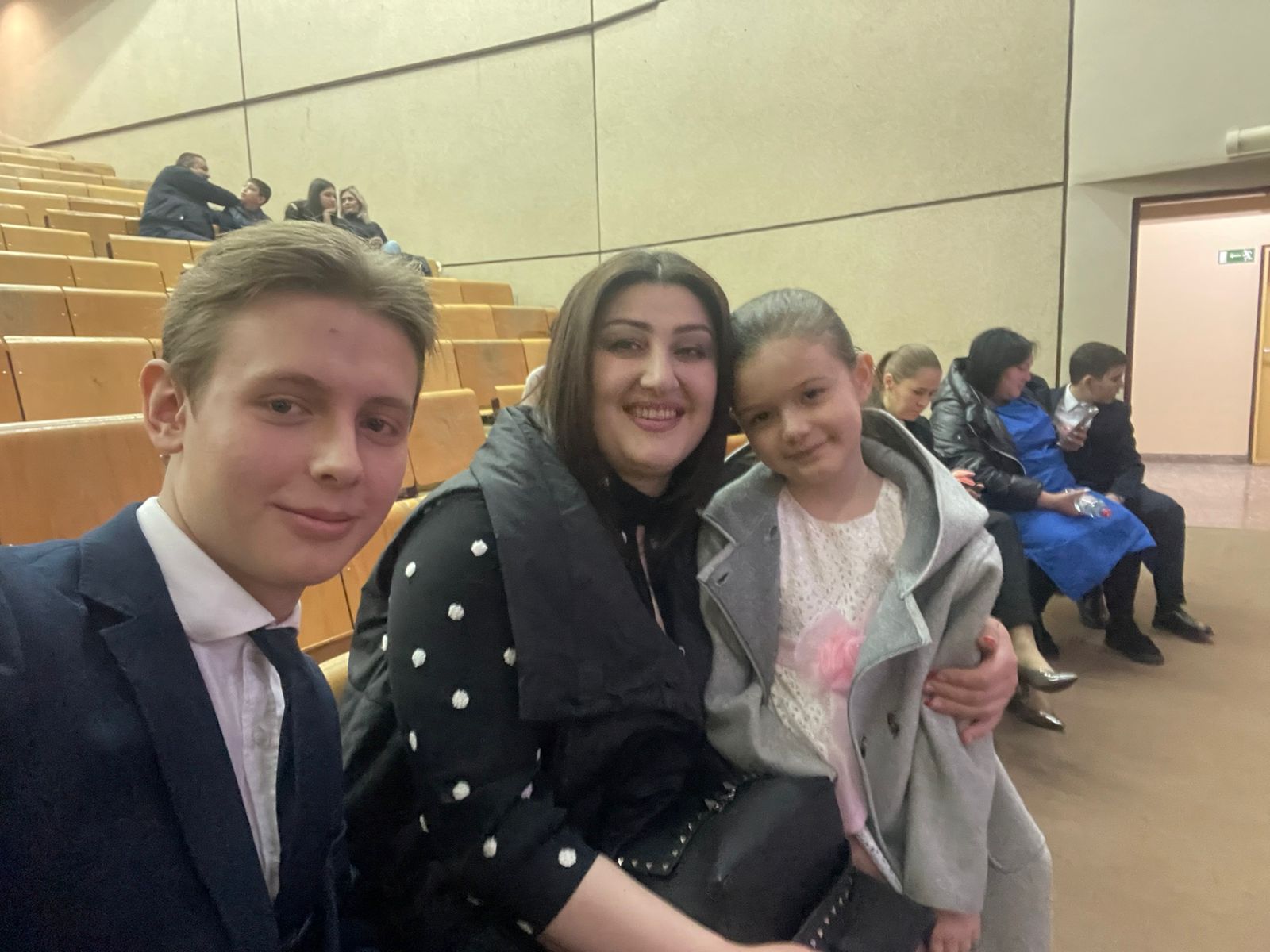 «Хрустальные звёздочки».1. Савлаева Амина   -   1 место2. Веремеенко Вадим  - 1 место
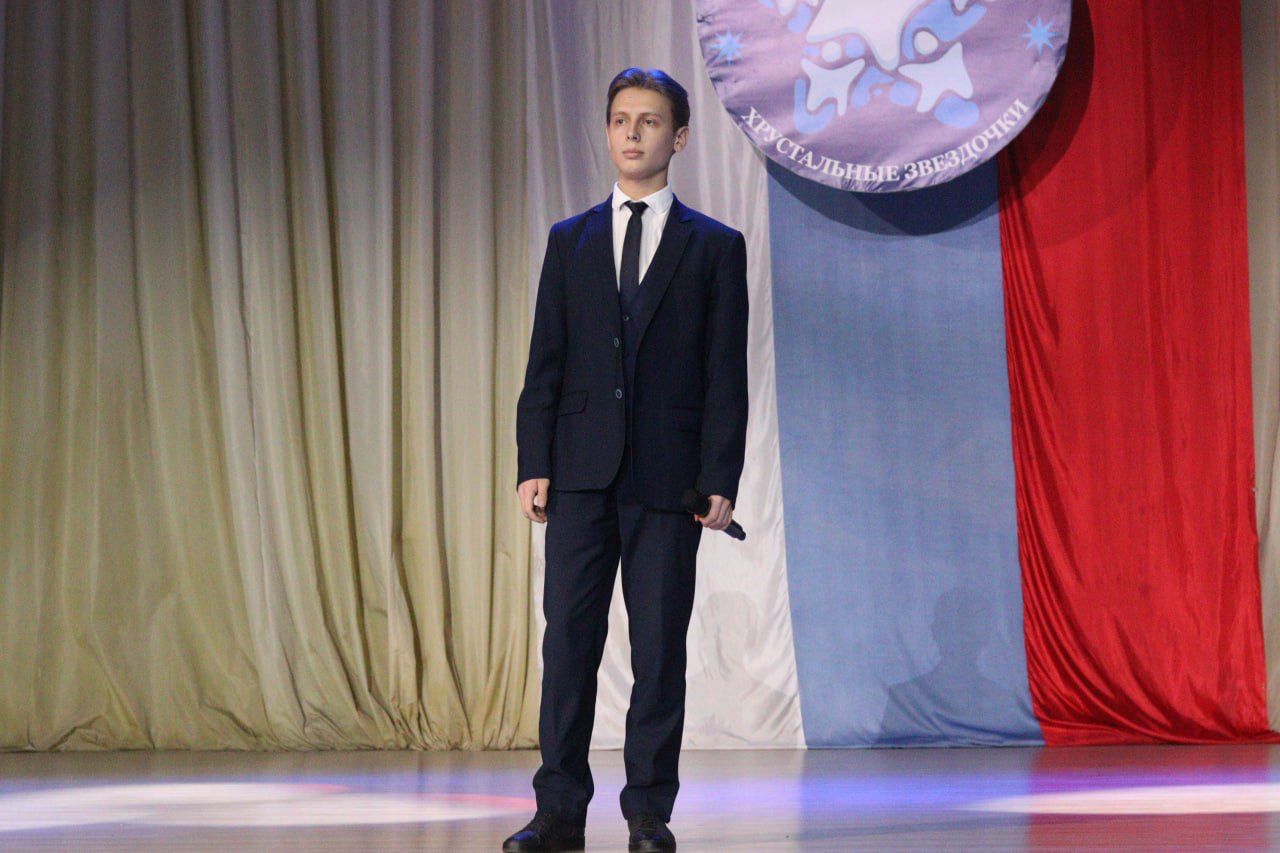 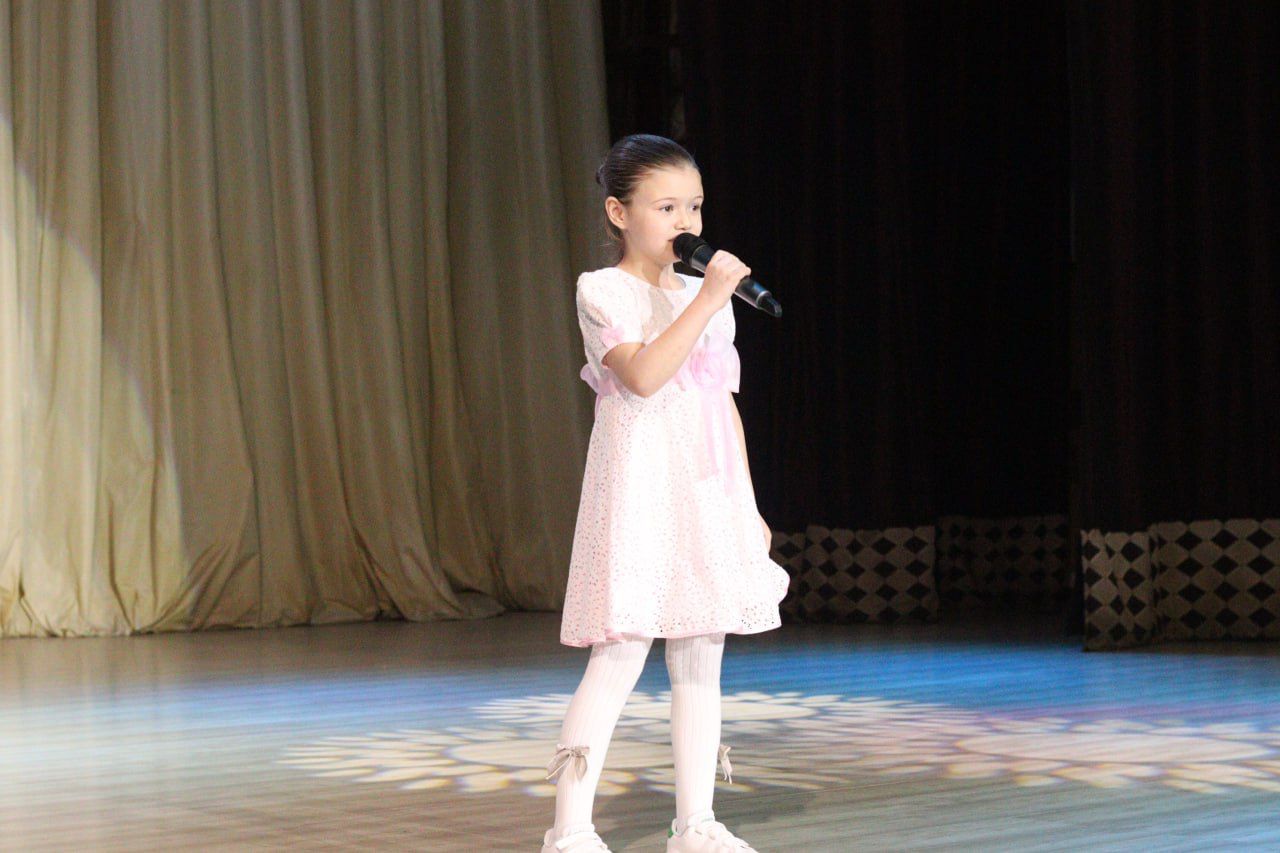 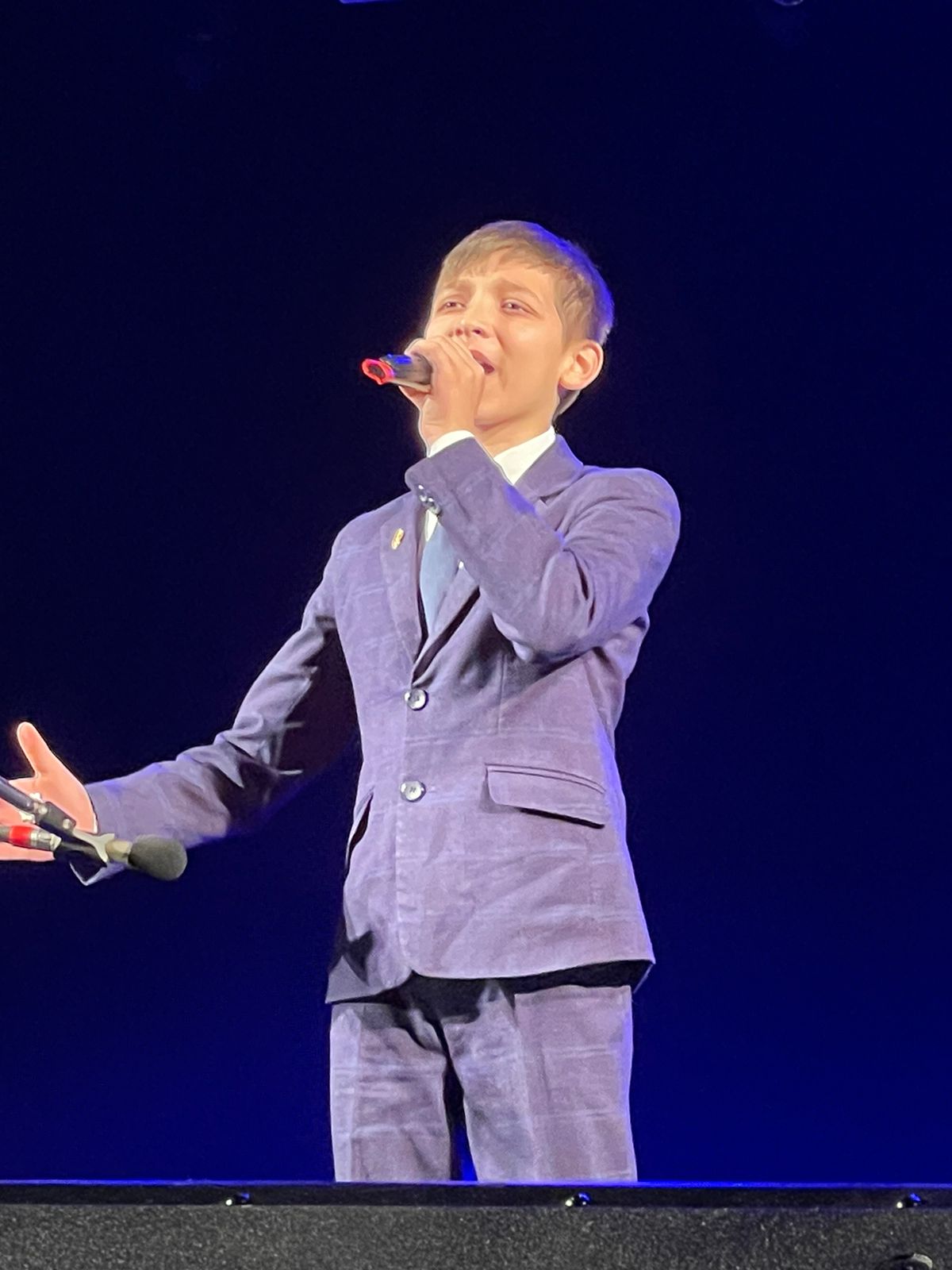 «Новогодние огни»1. Слонов Ацамаз   -   1 место.«Сияние Кавказа»1. Слонов Ацамаз   -   1 место.
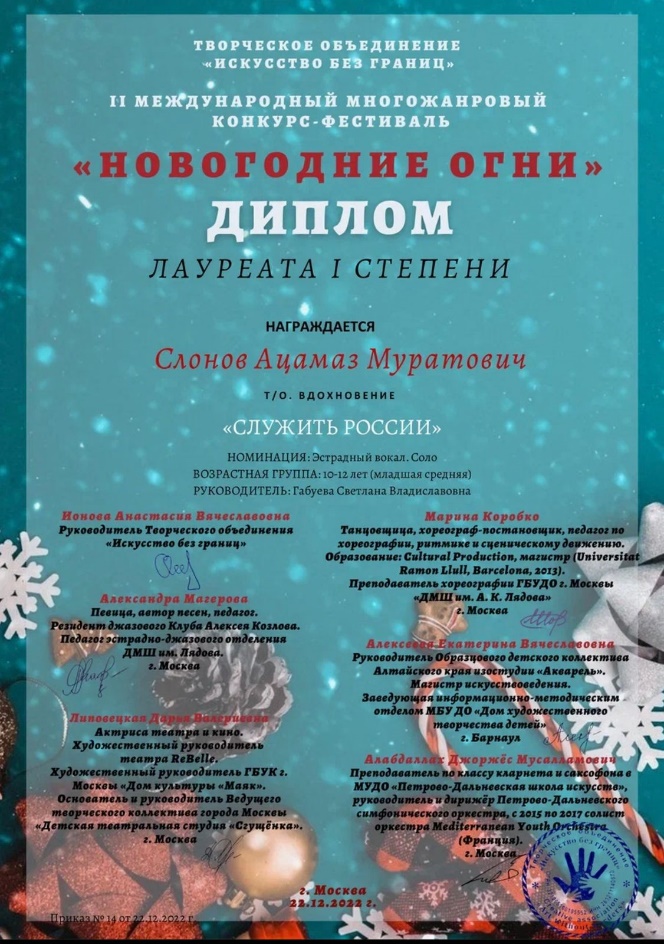 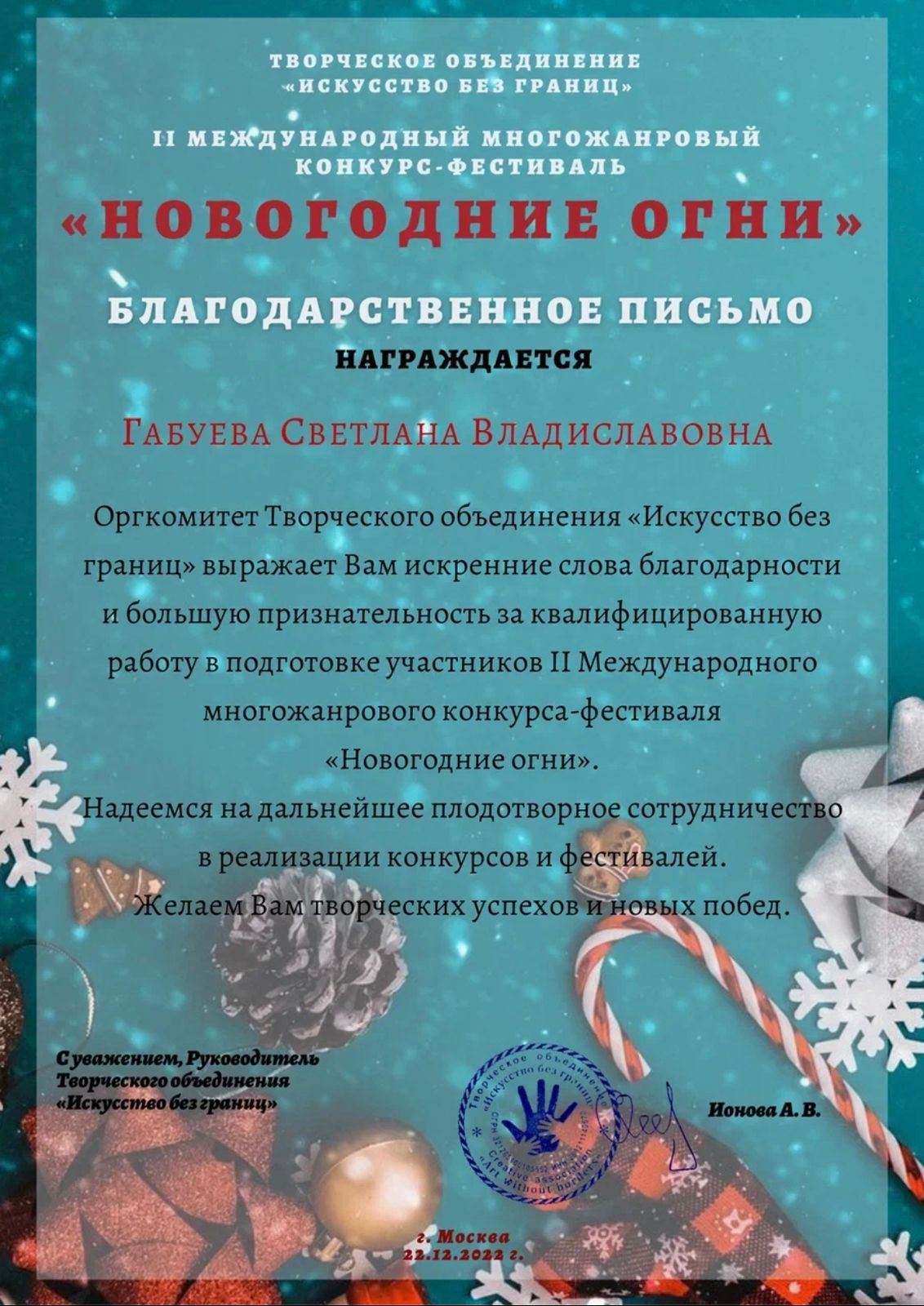 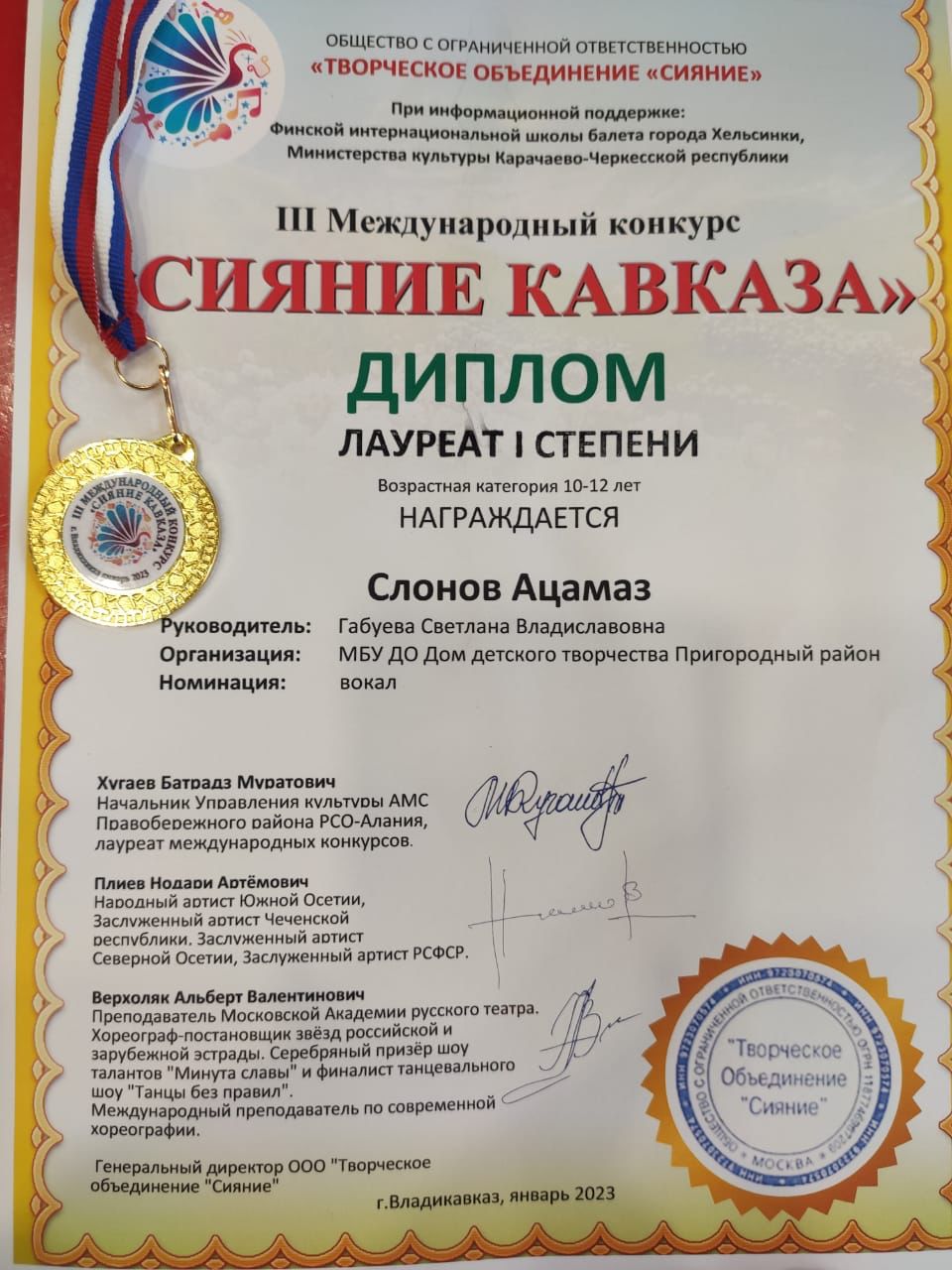 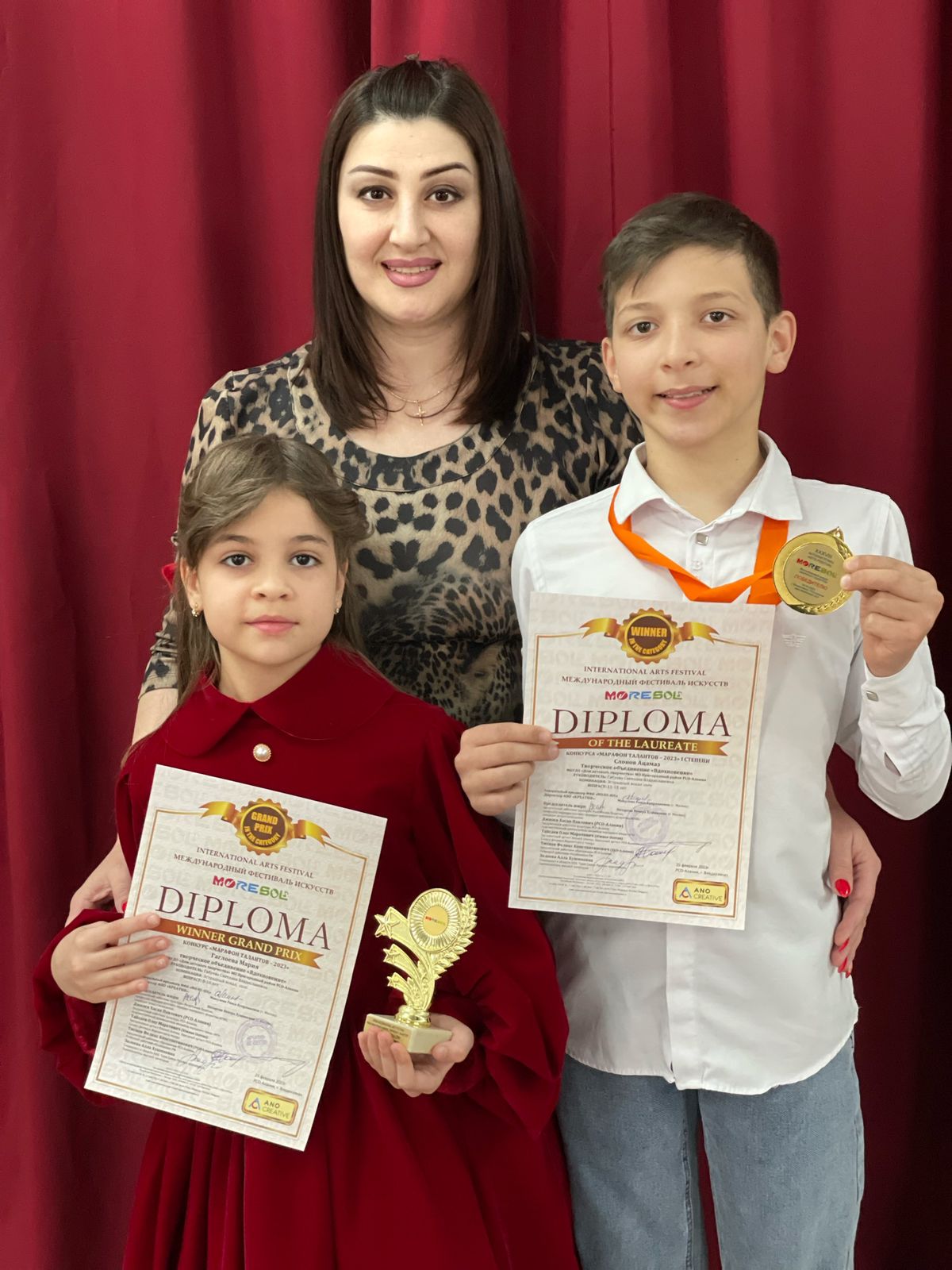 «Марафон талантов»1.Слонов Ацамаз-1 место2.Гаглоева Мария-Гран при
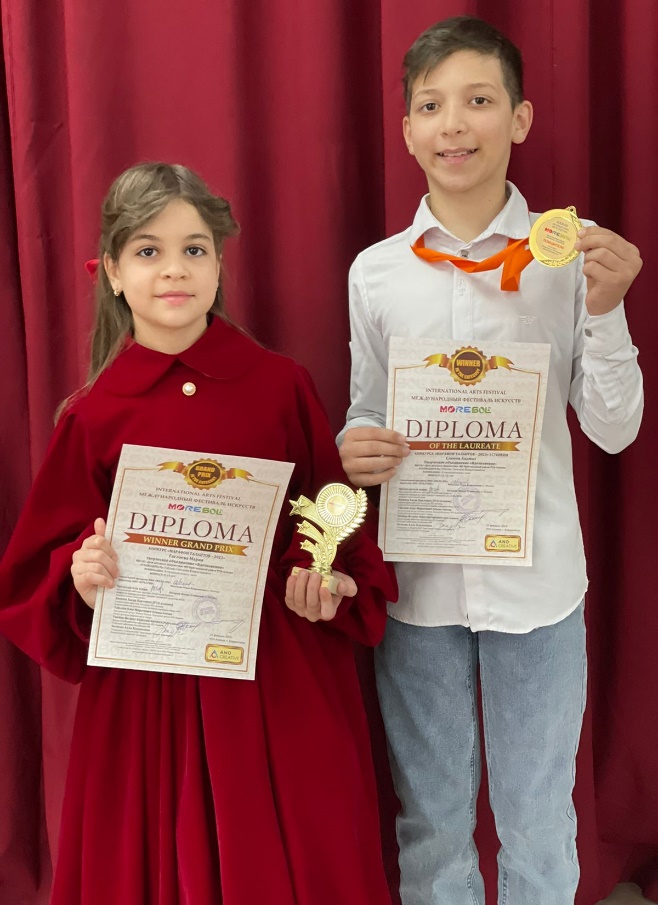 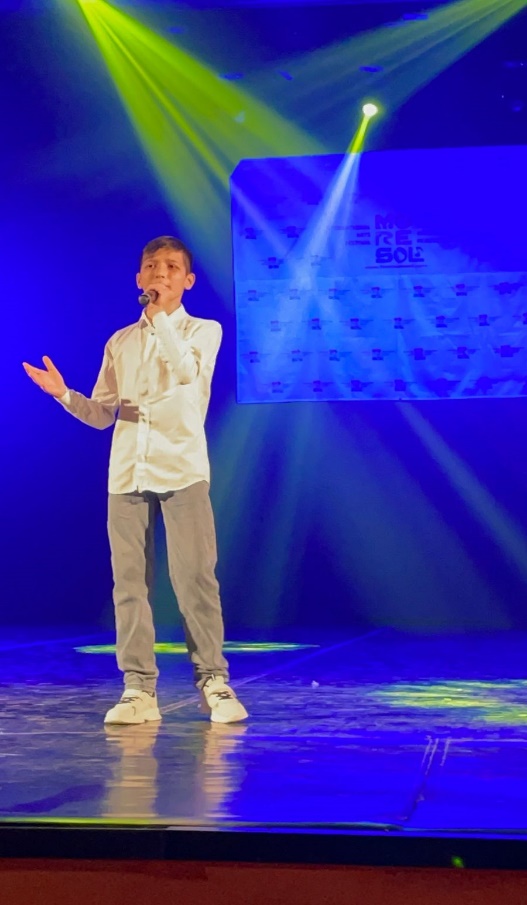 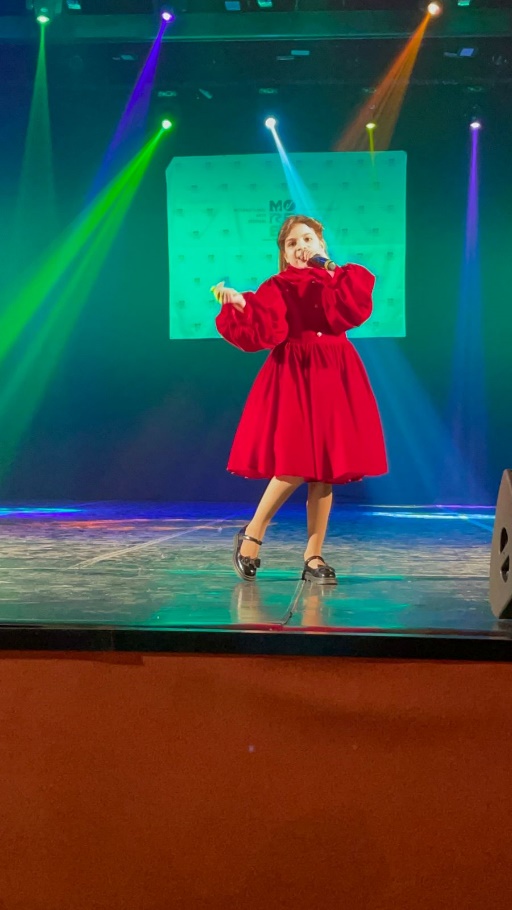 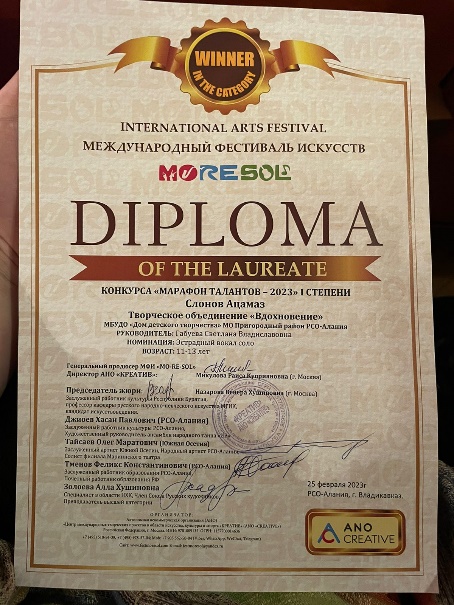 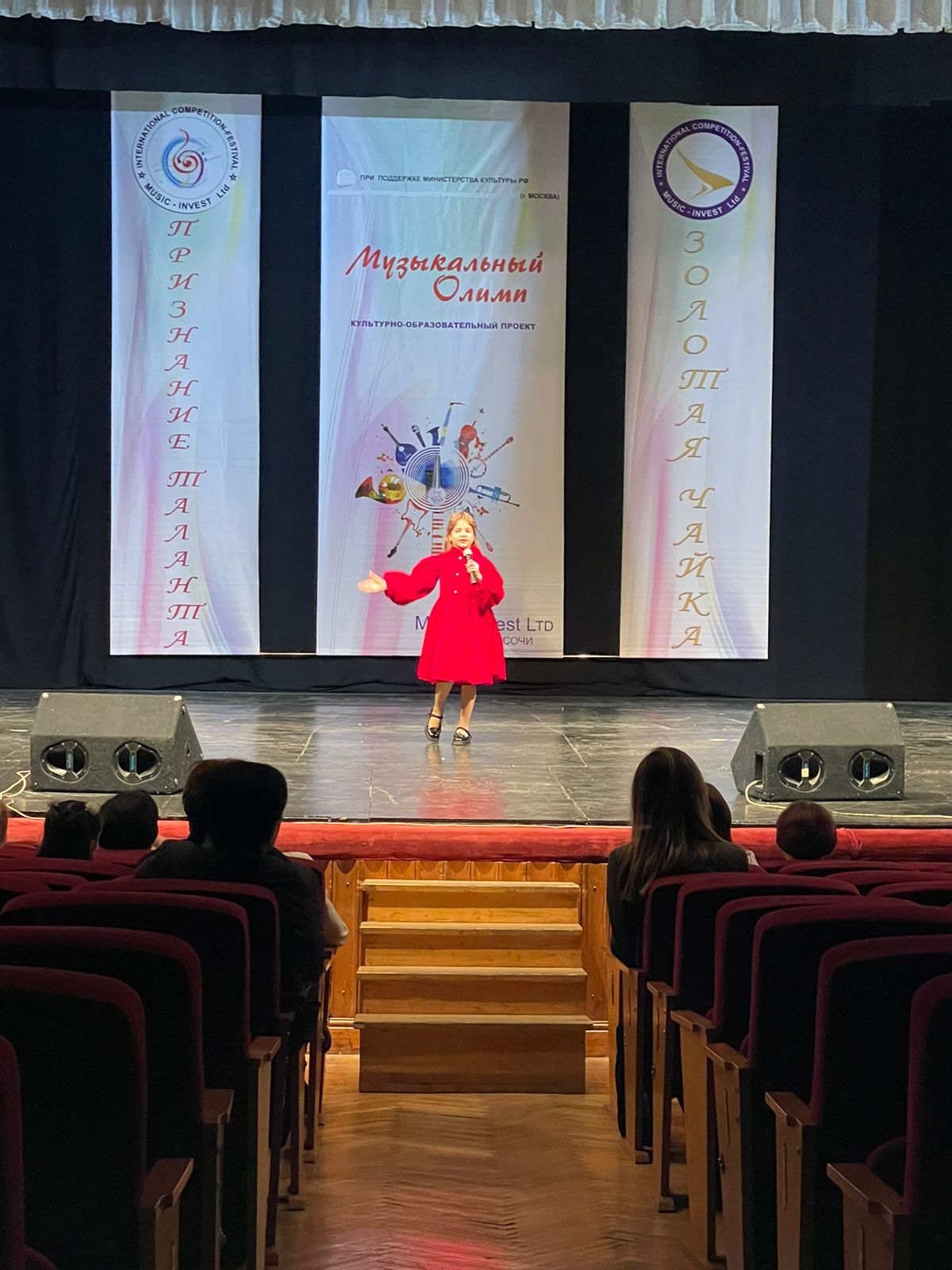 «Золотая чайка».1. Гаглоева Мария   -   1 место2. Годжиева Салима  -  1 место3. Слонов Ацамаз    -     1 место.
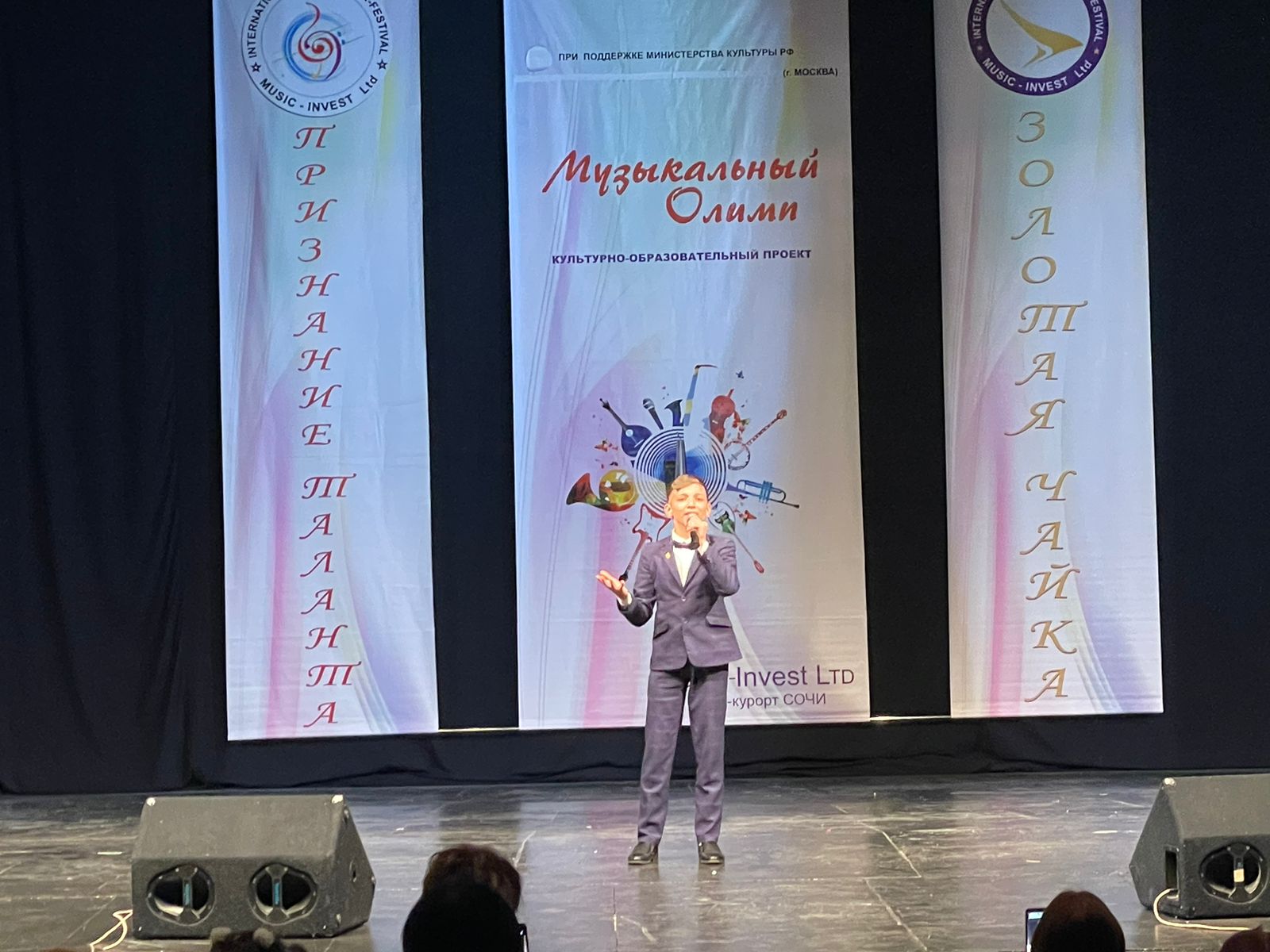 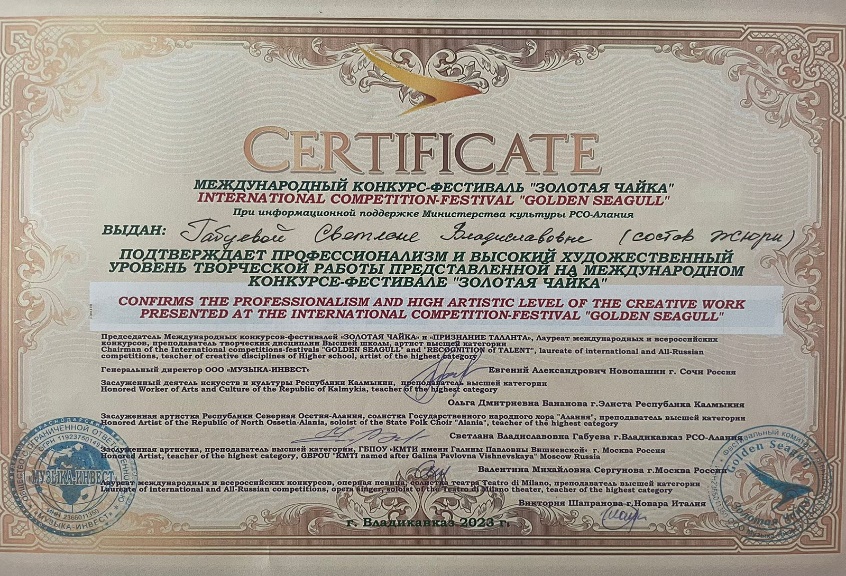 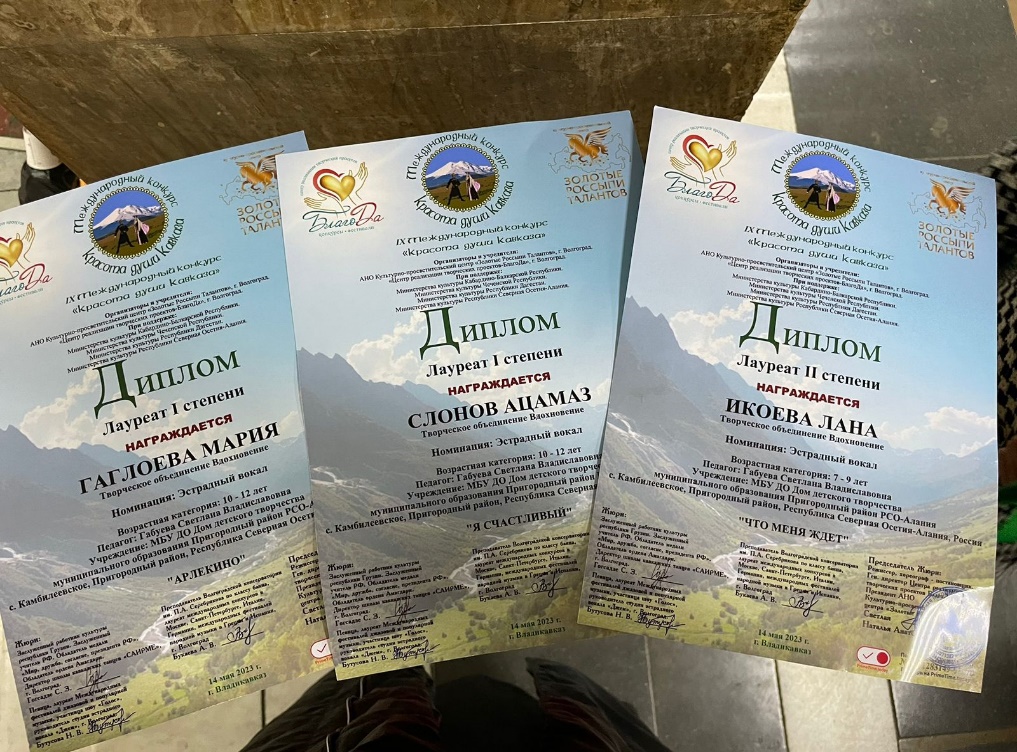 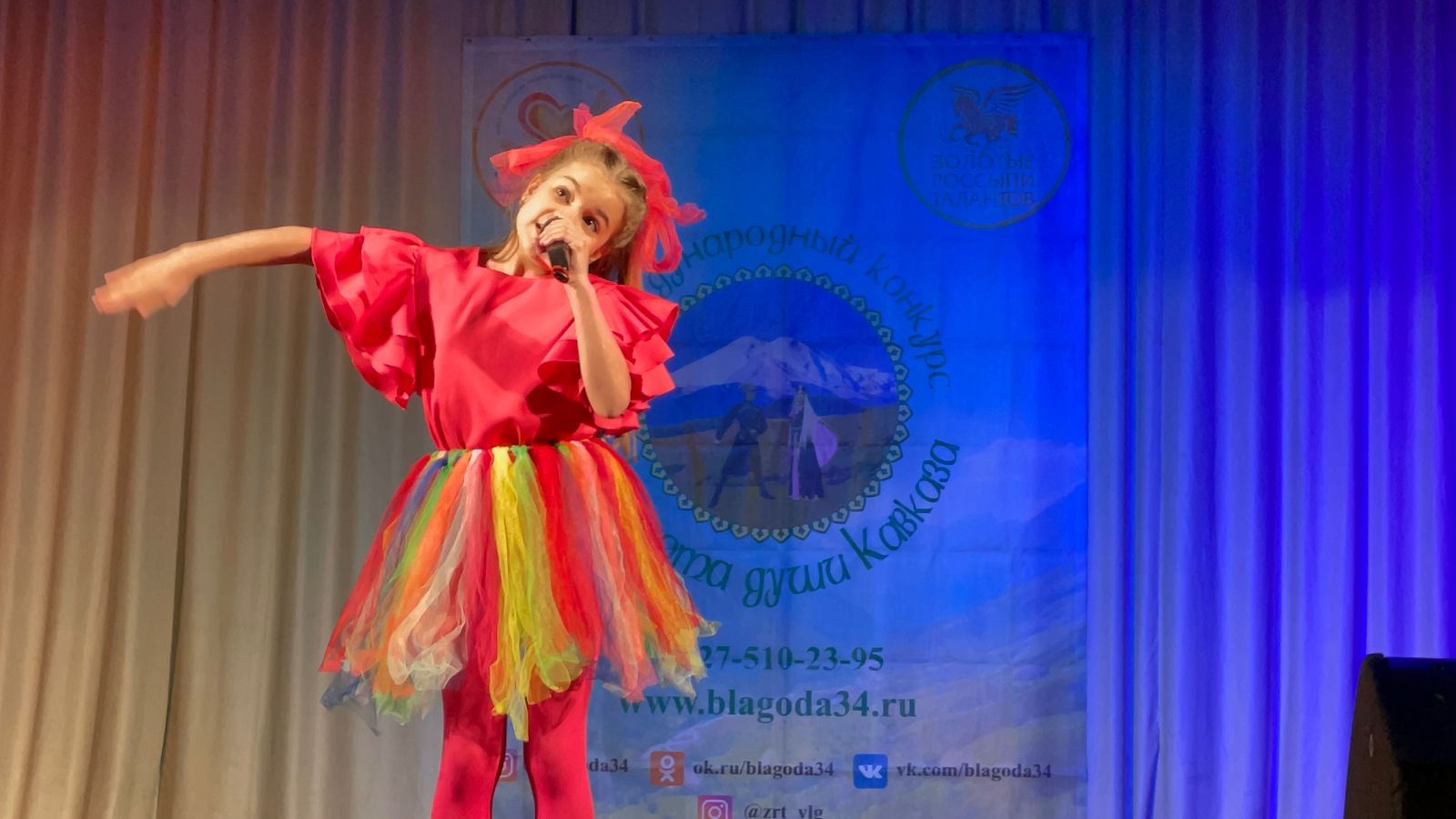 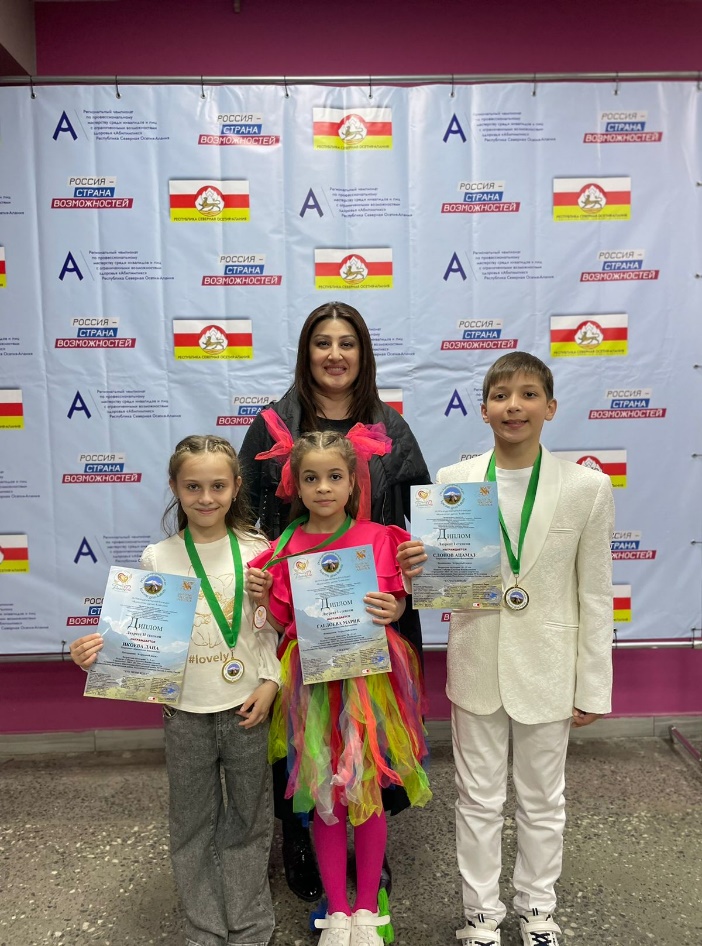 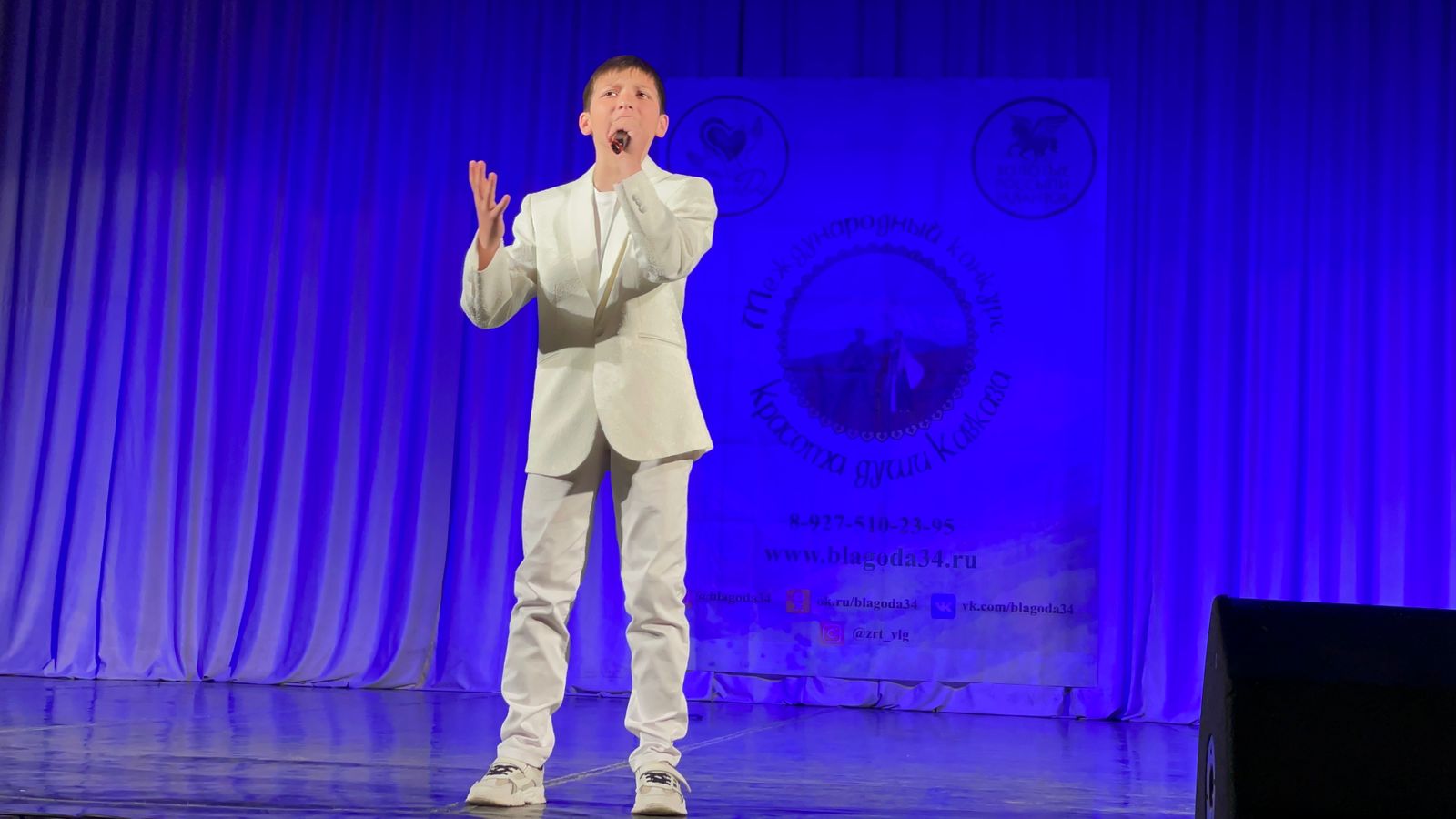 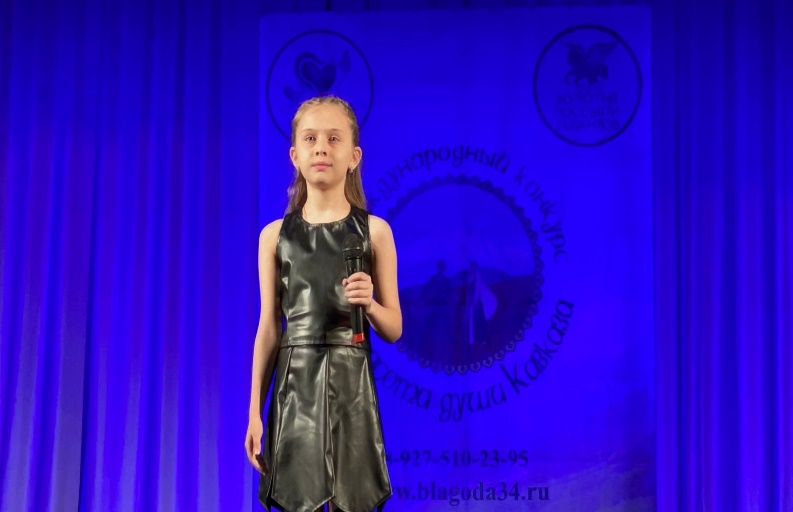 «Красота души Кавказа»1. Слонов   Ацамаз   -  1 место2. Гаглоева Мария   -   1 место3. Икоева    Лана     -    2 место.
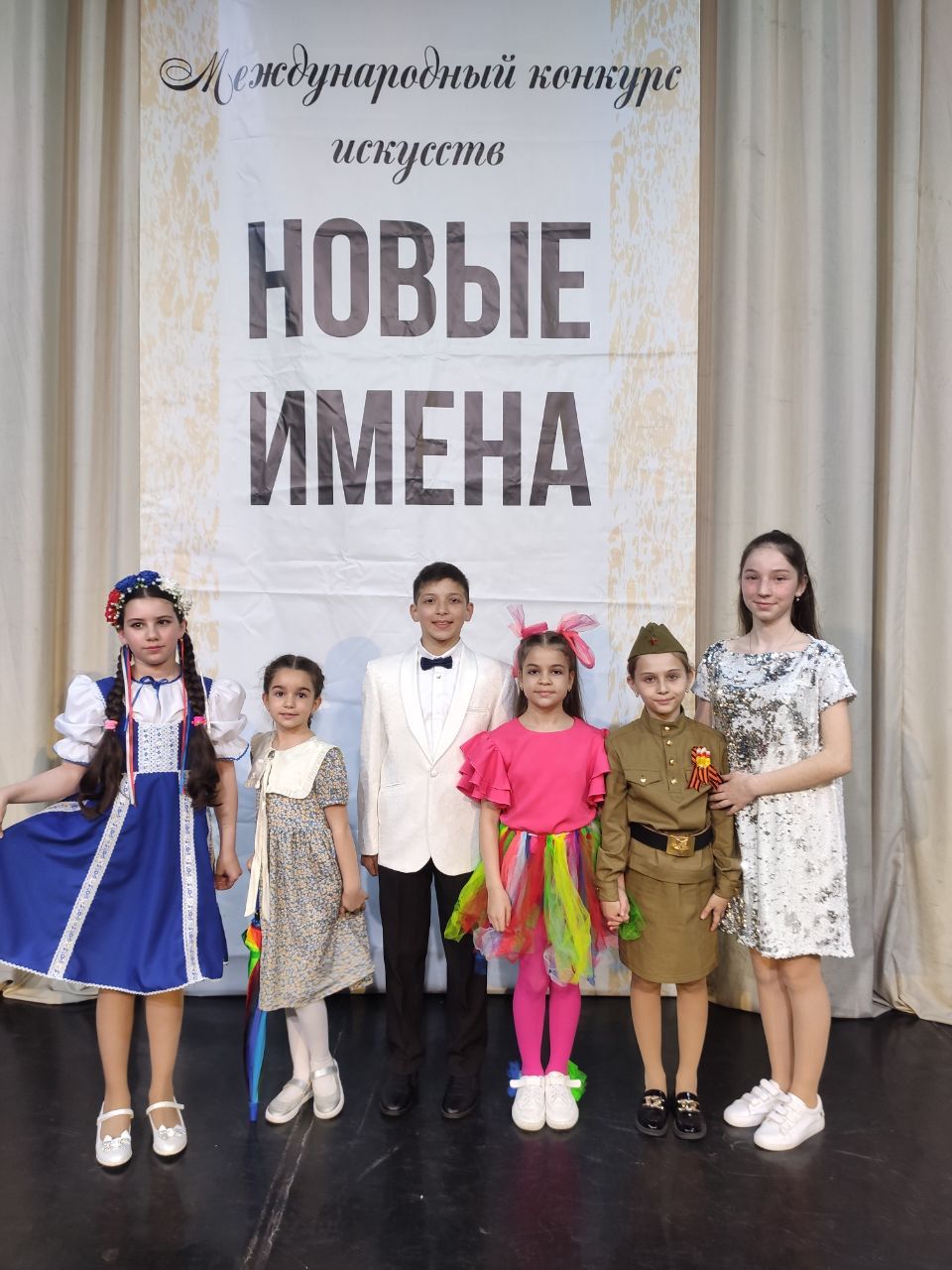 « Новые  имена». 1. Гаглоева Дарья (Дебют).    -   2 место2. Слонов Ацамаз (патриот) -  1 место3. Икоева Лана (патриот.)  -    1 место4. Годжиева Салима (народ) – 1 место5. Кочиева Лиза  (эстр.)       -     2 место6. Гаглоева Мария               -      1 место7. Слонов Ацамаз                 -      1 место.
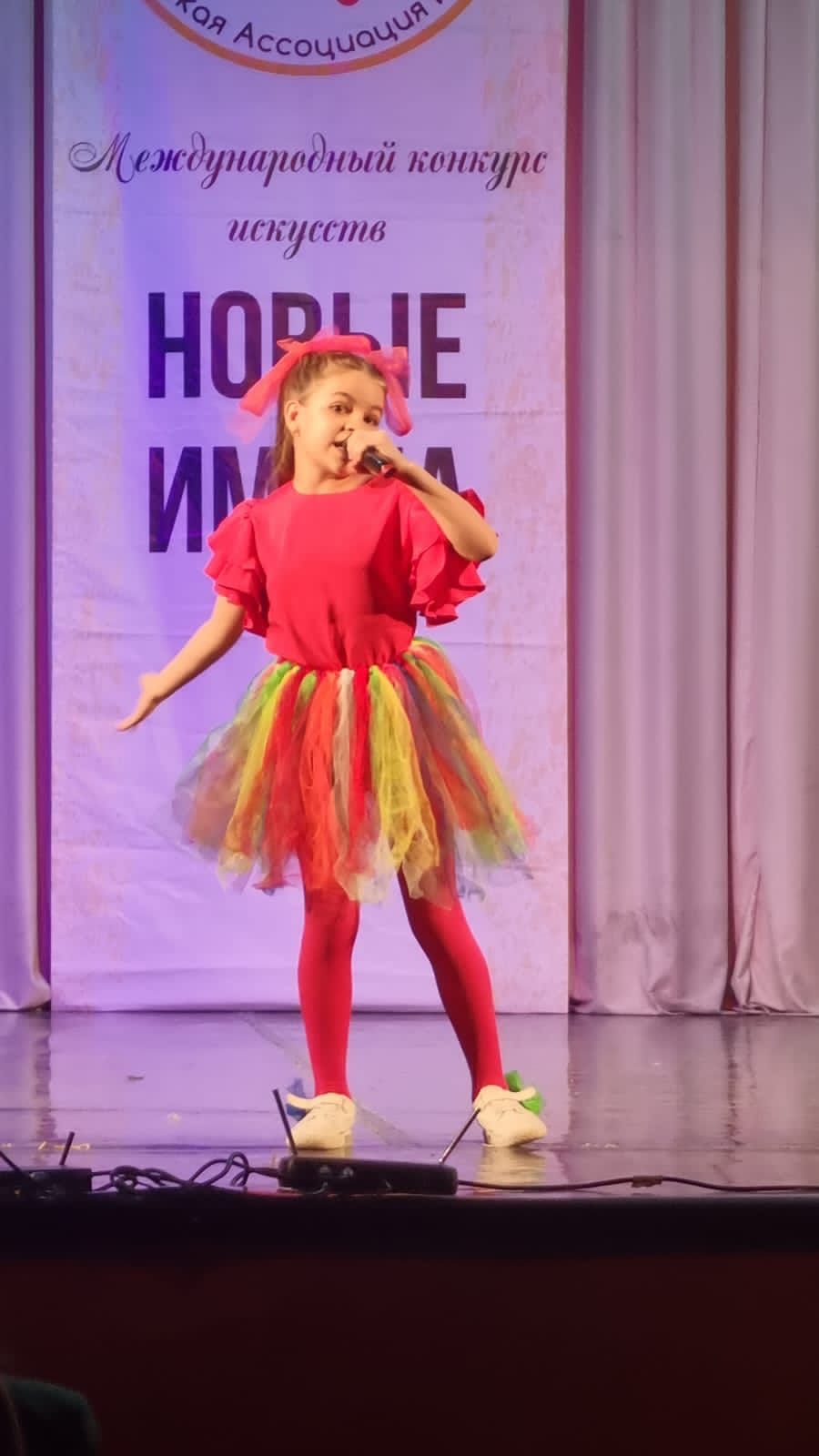 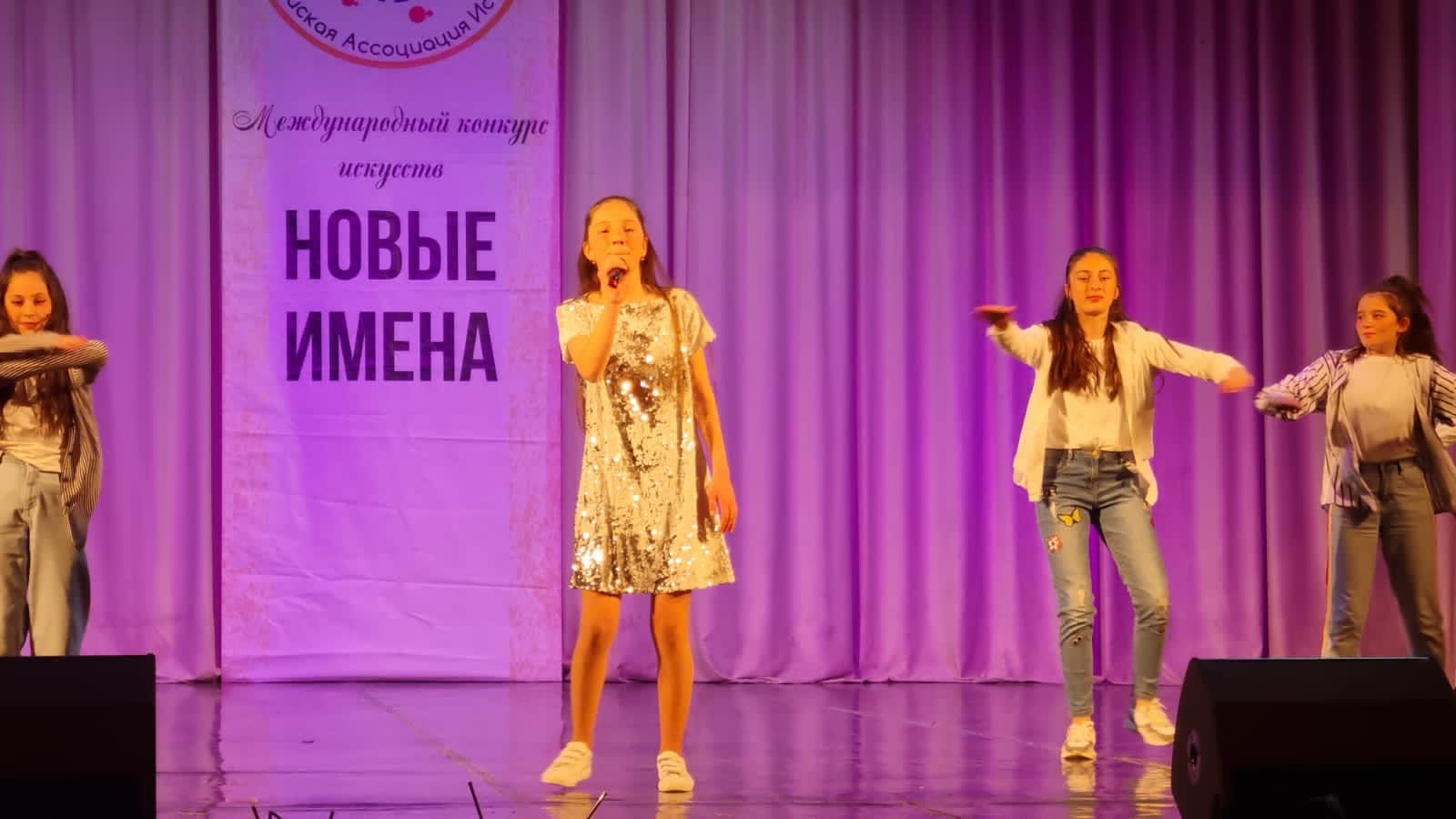 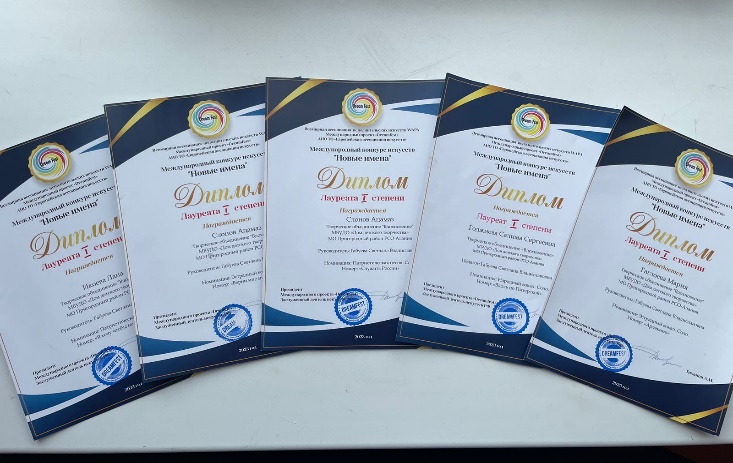 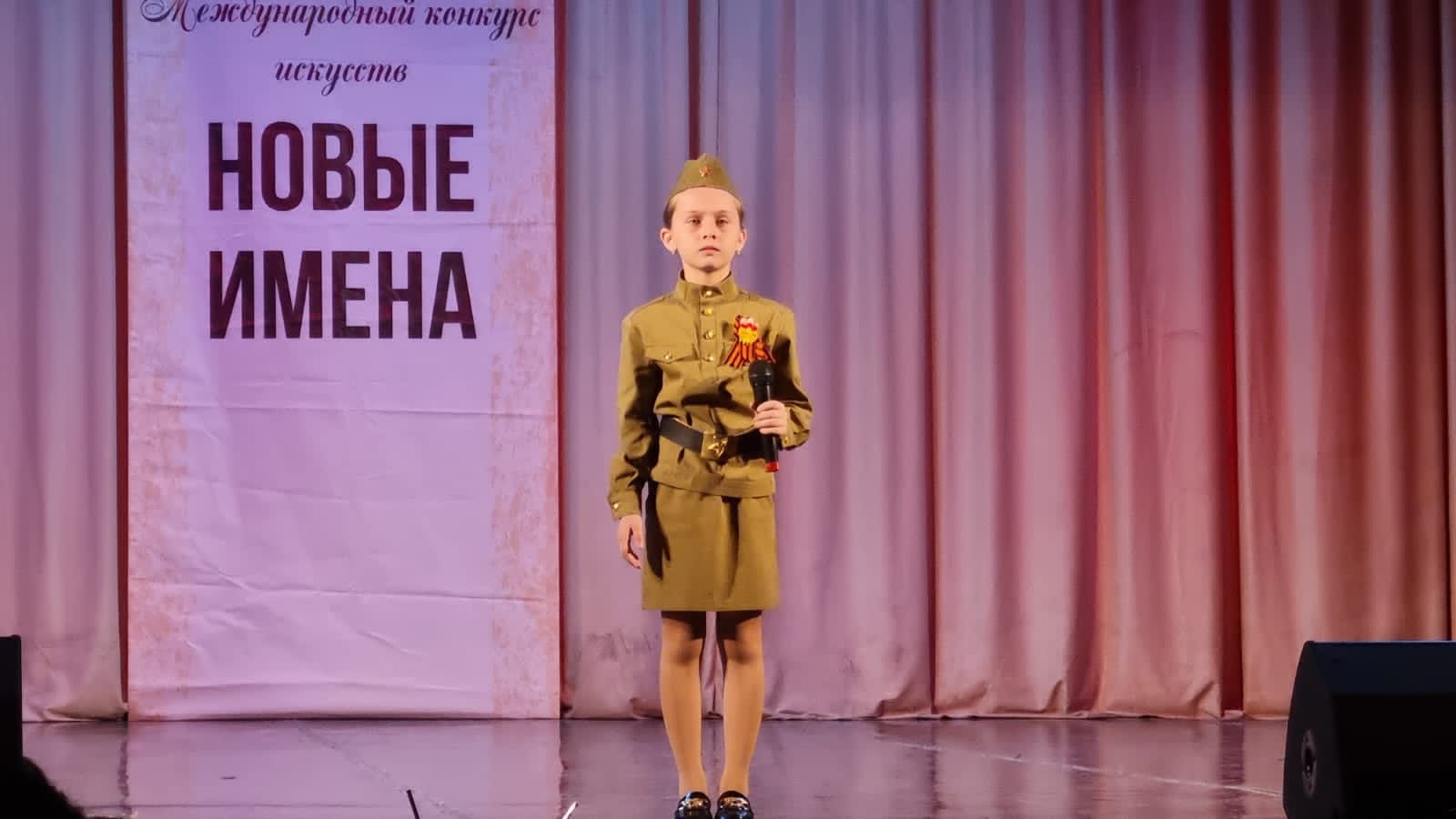 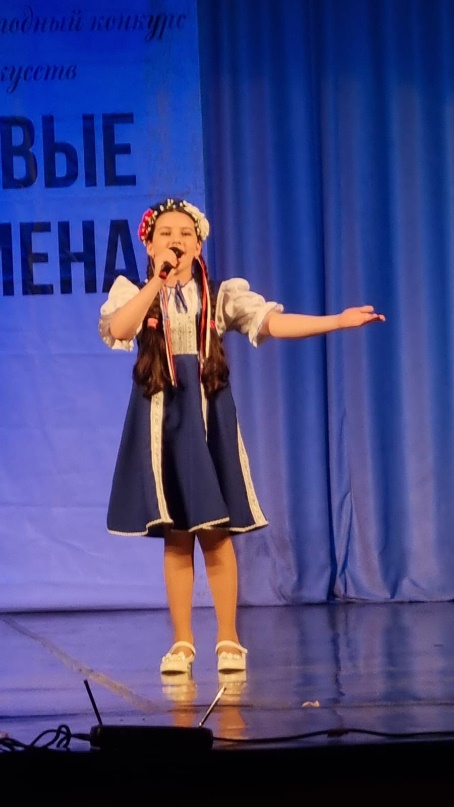 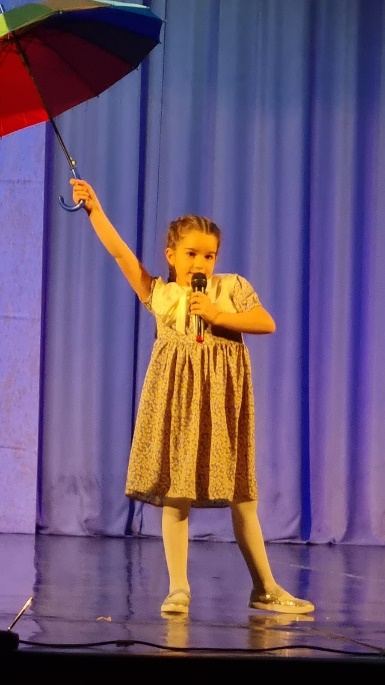 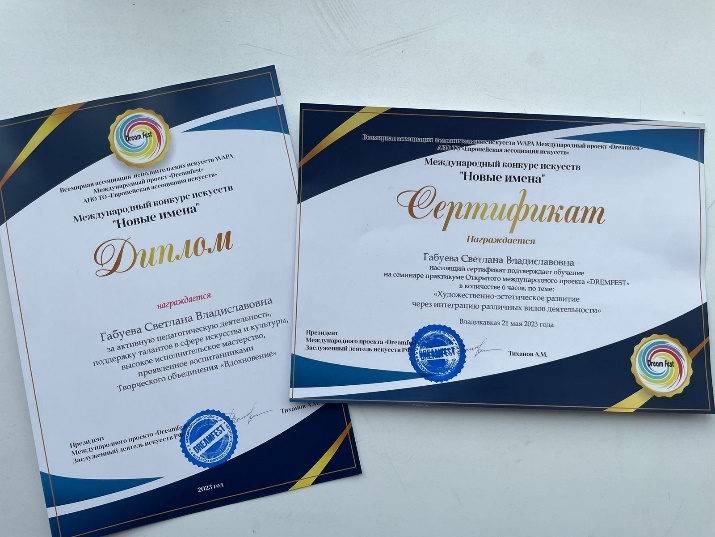 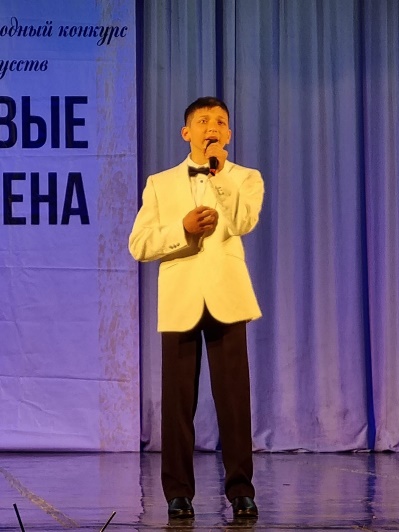 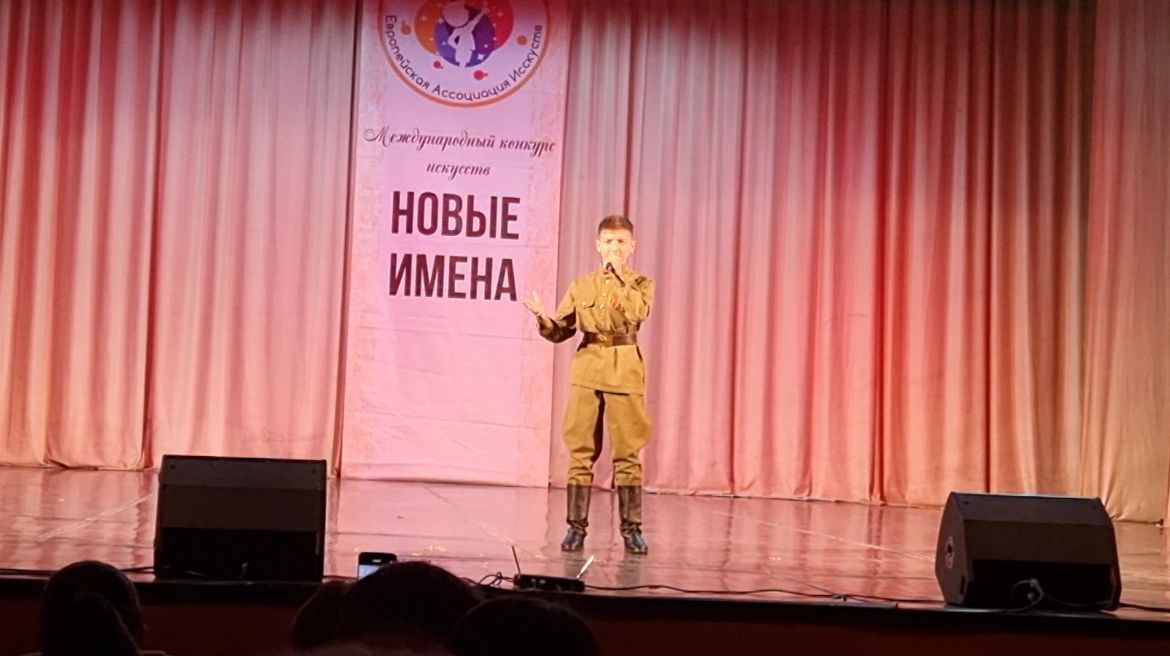 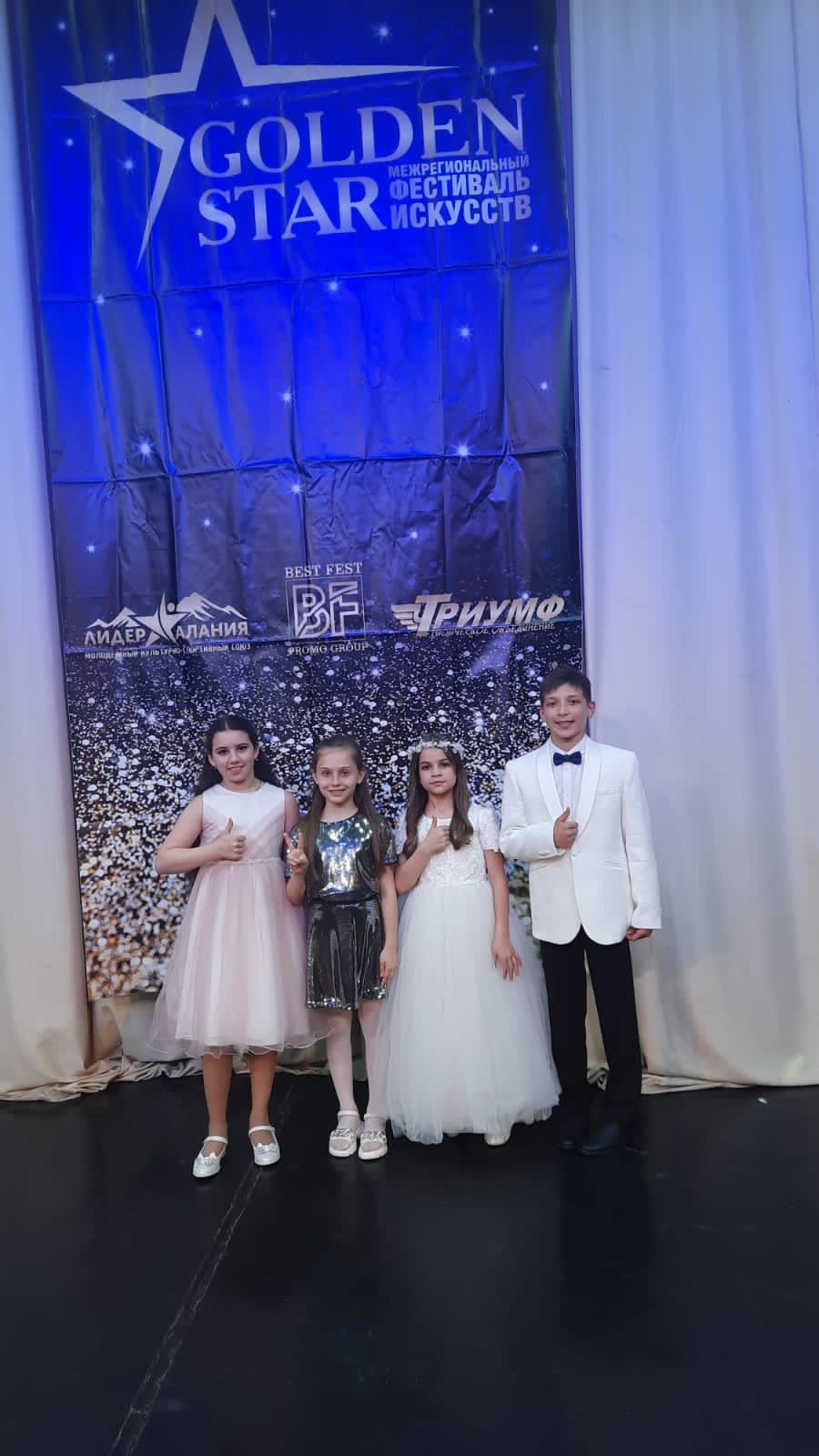 «Golden Star»1. Годжиева Салима-  1 место2. Слонов Ацамаз -  1 место3. (Дуэт) Годжиева – Слонов - 1 место4.Икоева Лана – 2 место5. Гаглоева Мария  - 3 место.
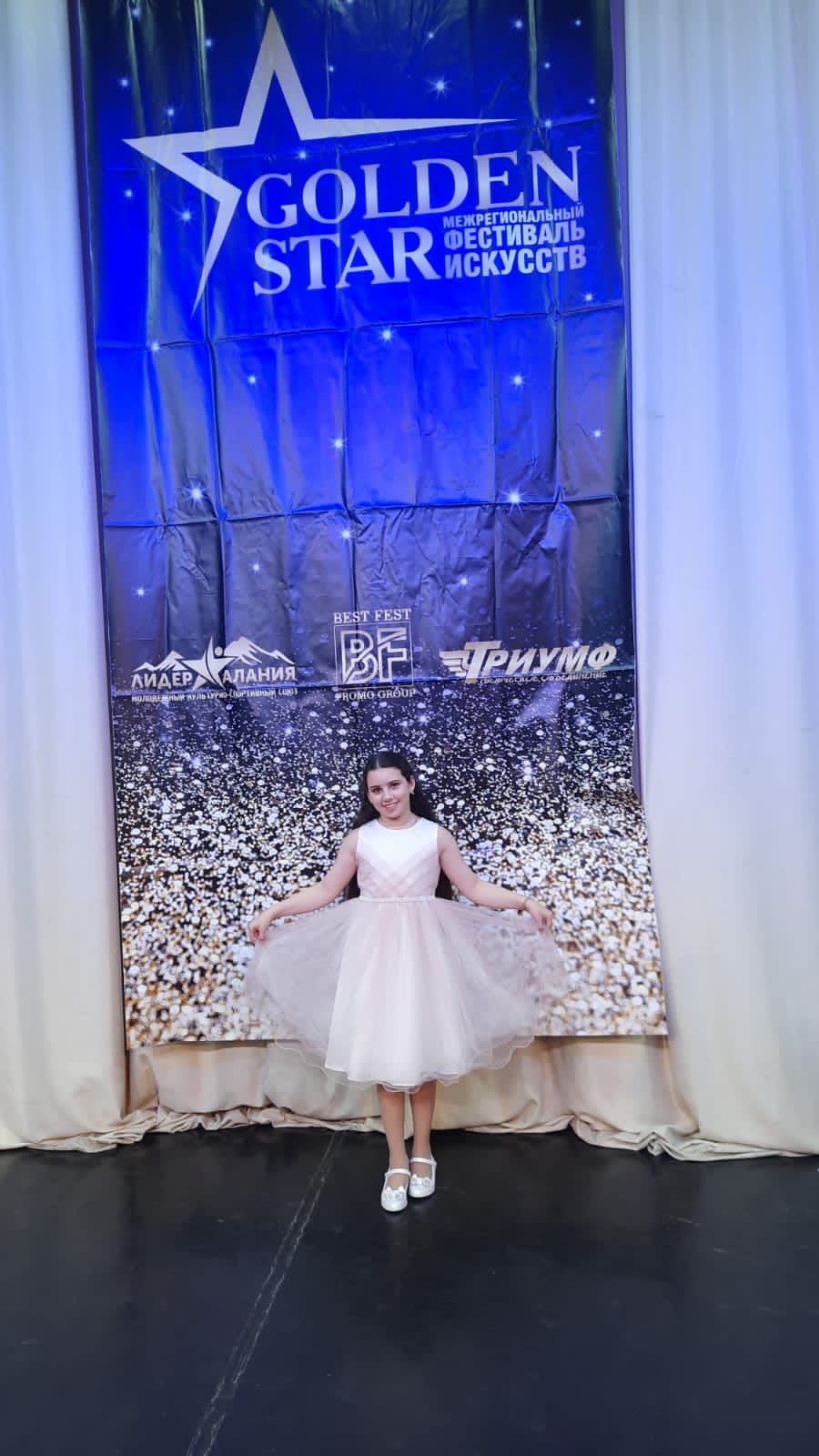 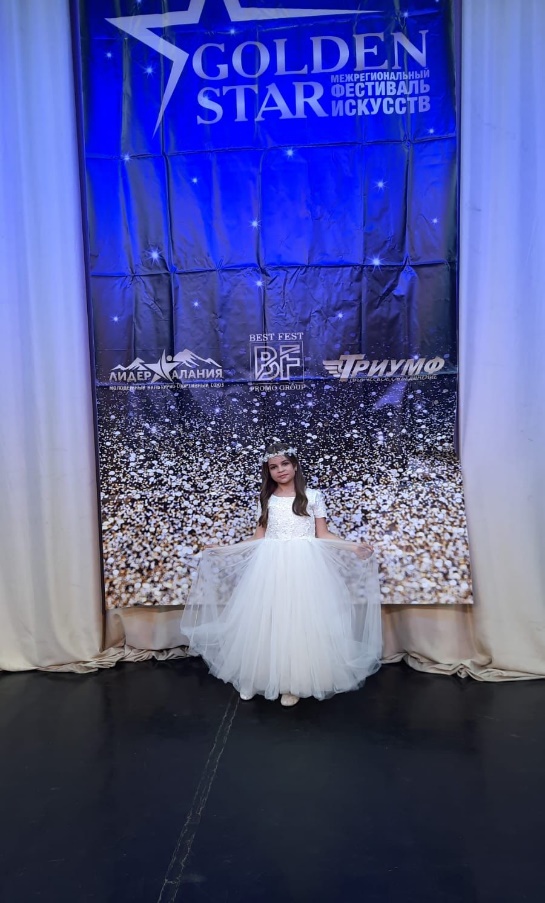 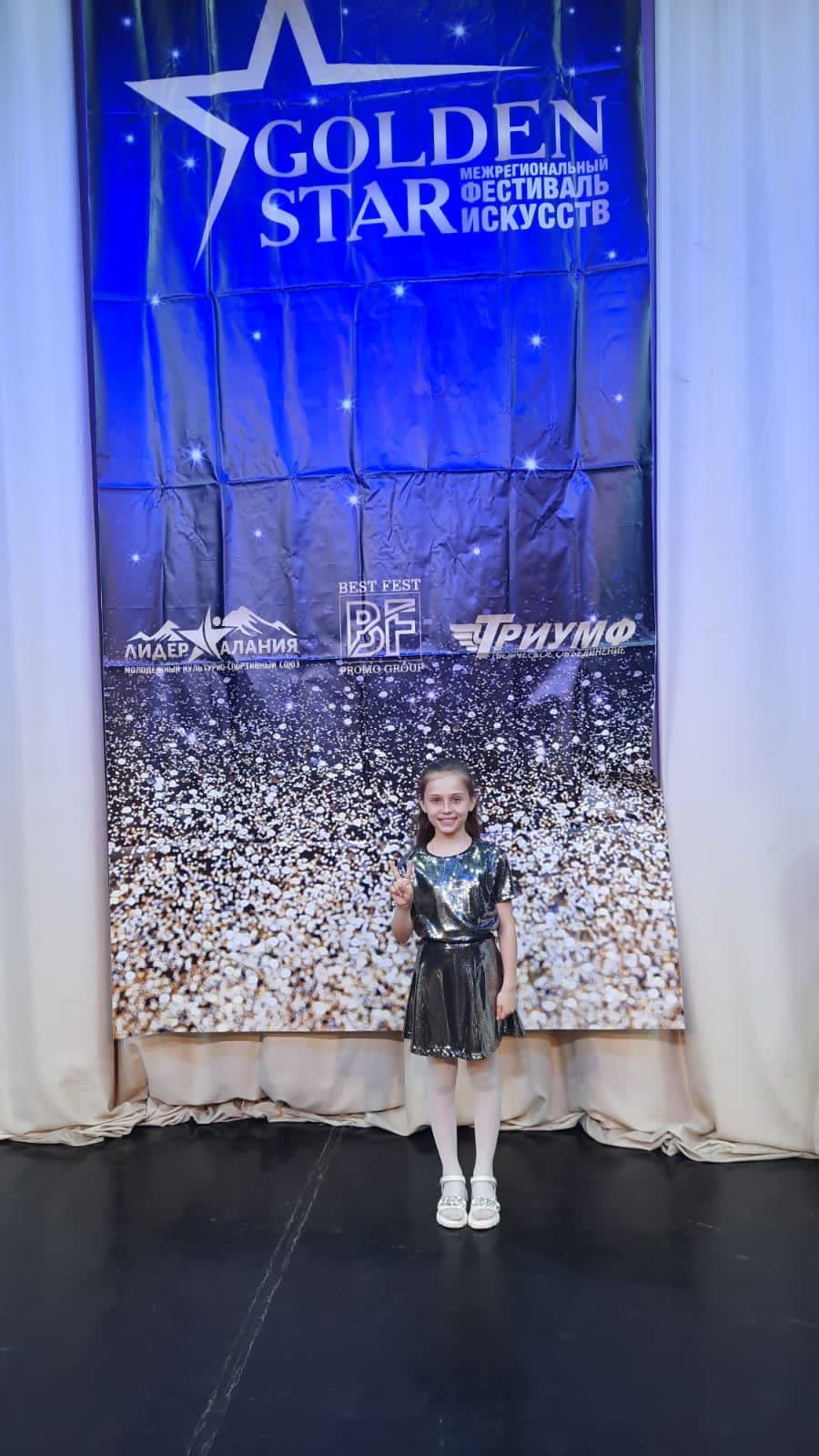 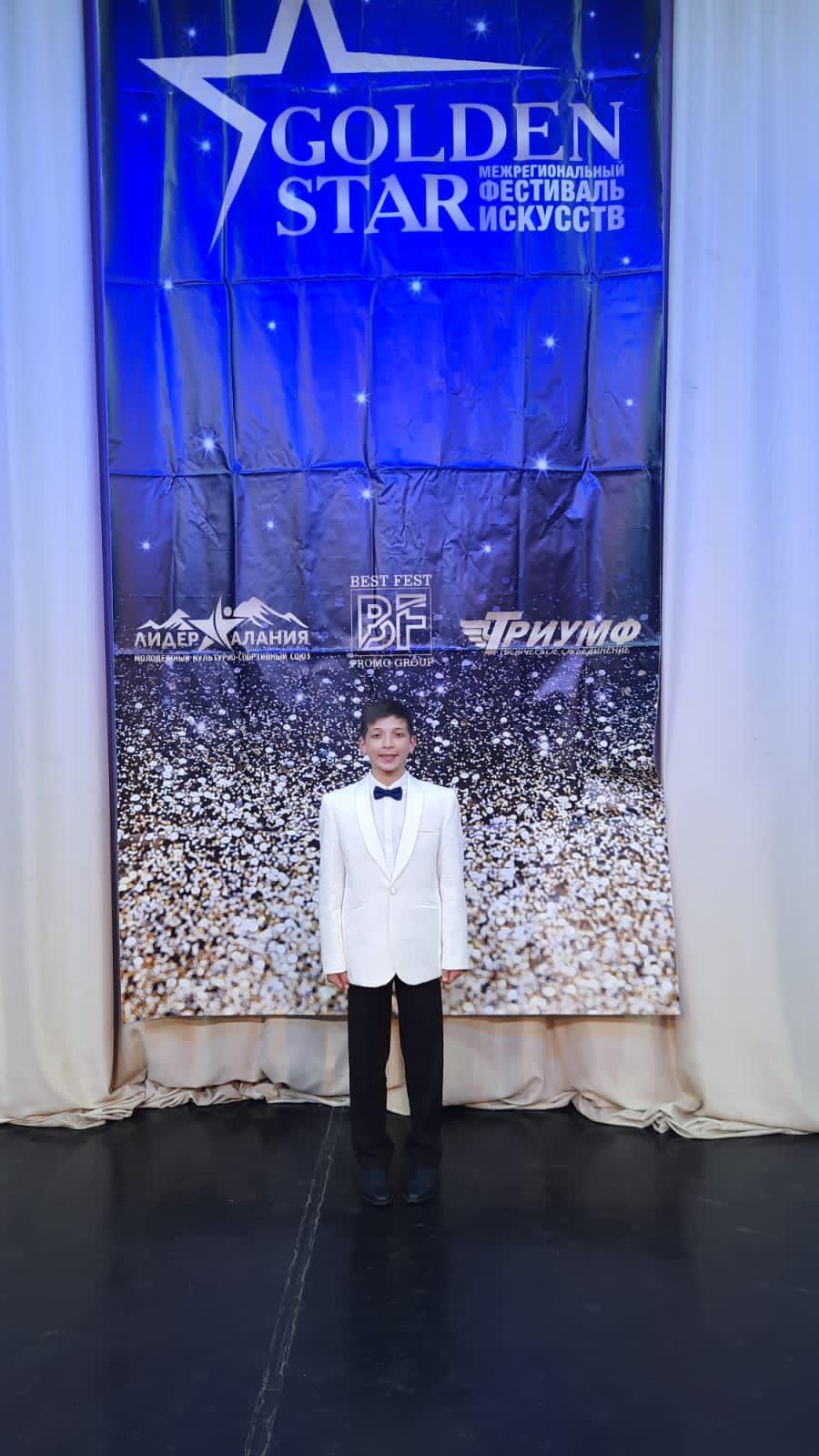 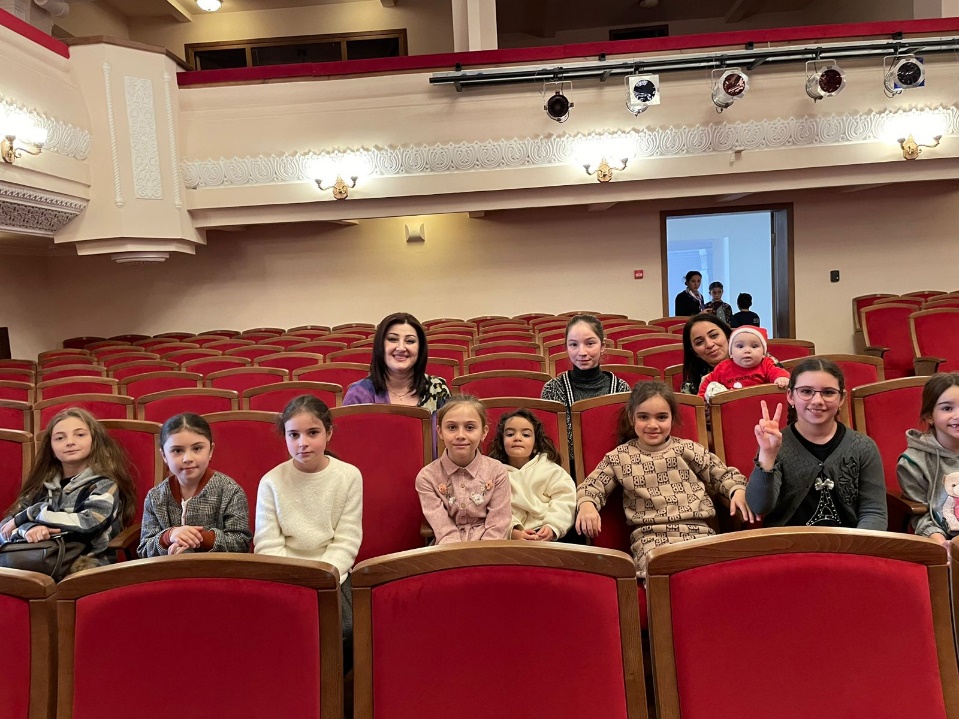 На ряду с учебной частью, активно велась воспитательная работа. На зимних каникулах – 29 декабря учащиеся т/о «Вдохновение», посетили филиал Мариинского театра оперы и балета, где в канун Нового года была представлена опера для детей «Снежная королева». На весенних каникулах – 22 марта т/о вместе с родителями посетили лучший  кинотеатр нашей Республики «Алания Синема», где от души вместе посмеялись и вместе поплакали. Посмотрели очень тёплый, душевный, семейный фильм «Чебурашка».
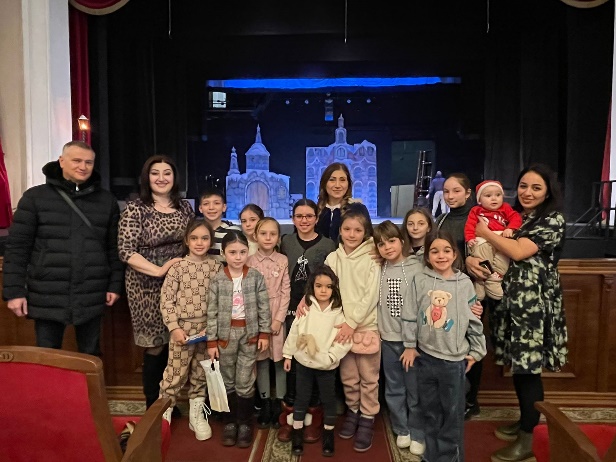 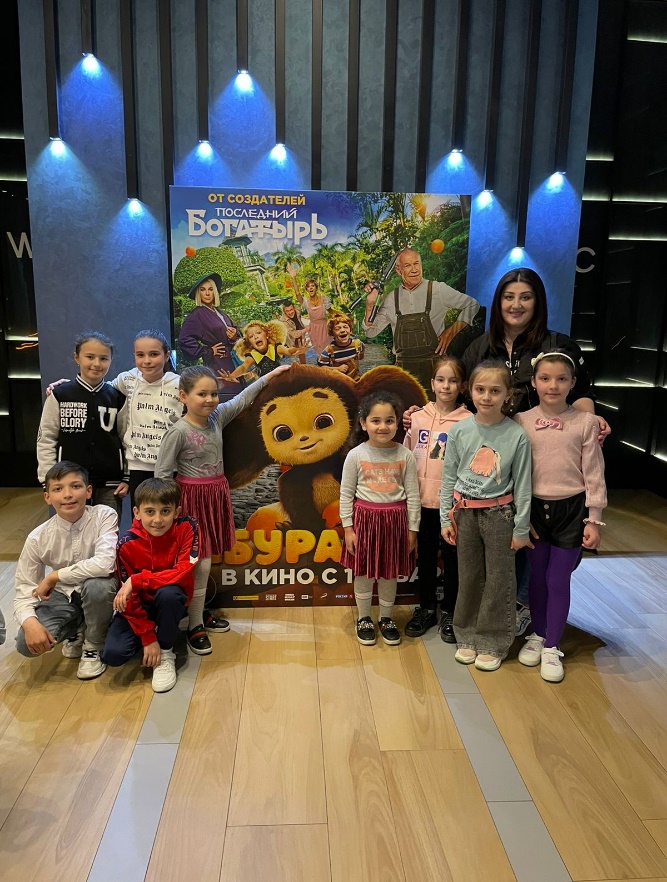 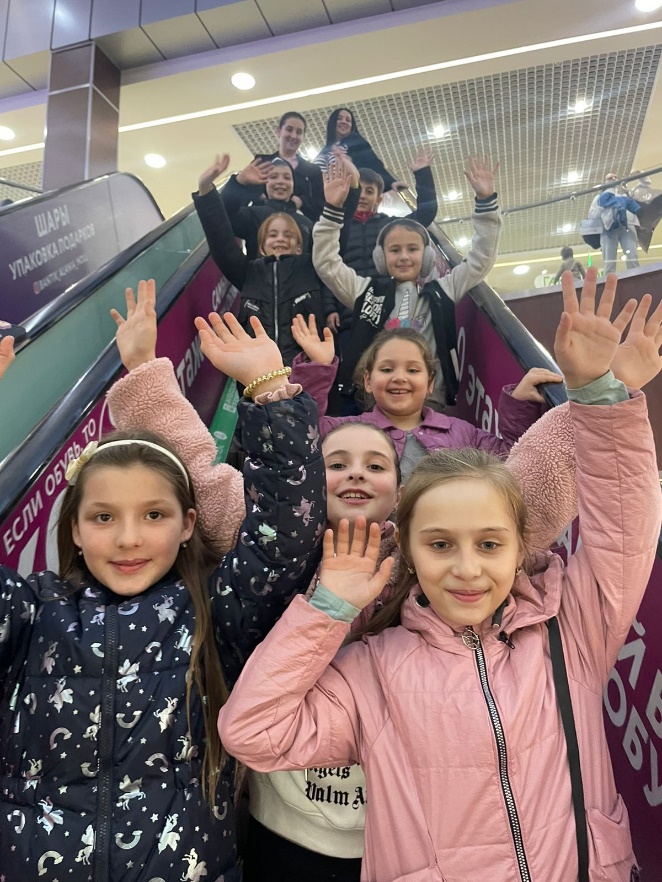 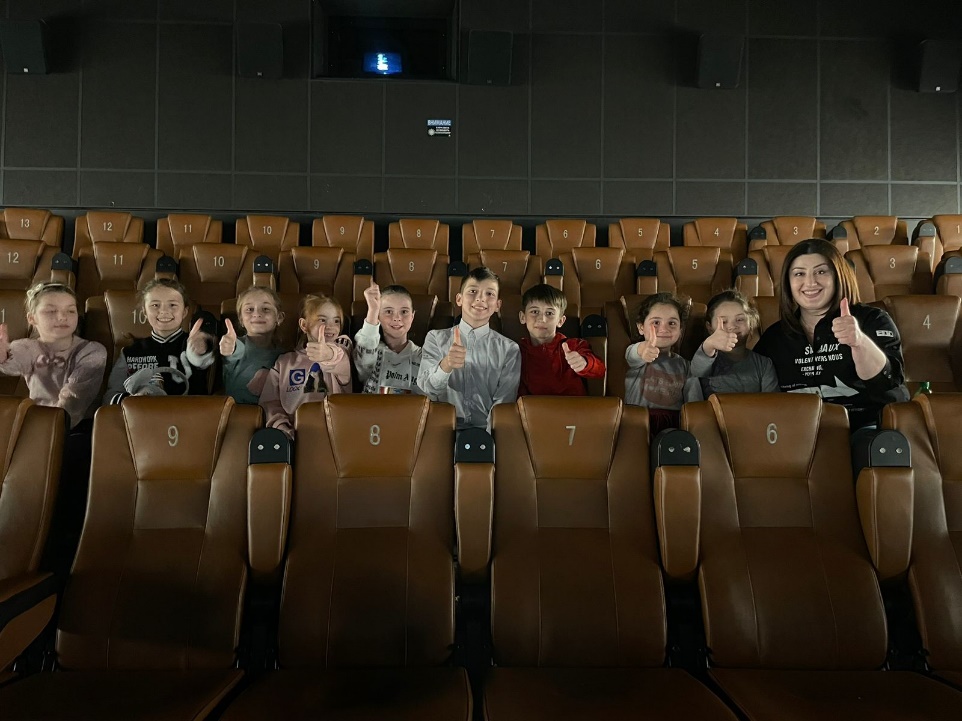 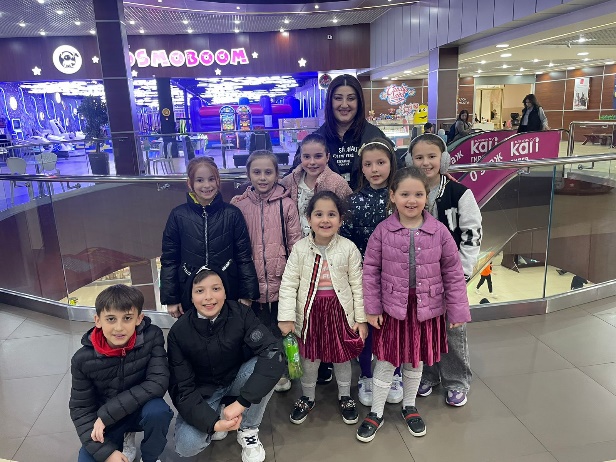 В этом году выступила в качестве эксперта (жюри) в вокальной номинации, в конкурсах:В районном конкурсе - «Осетия, наш дом родной».В республиканском     -  «Великая Победа»В международном       -  «Золотая чайка».
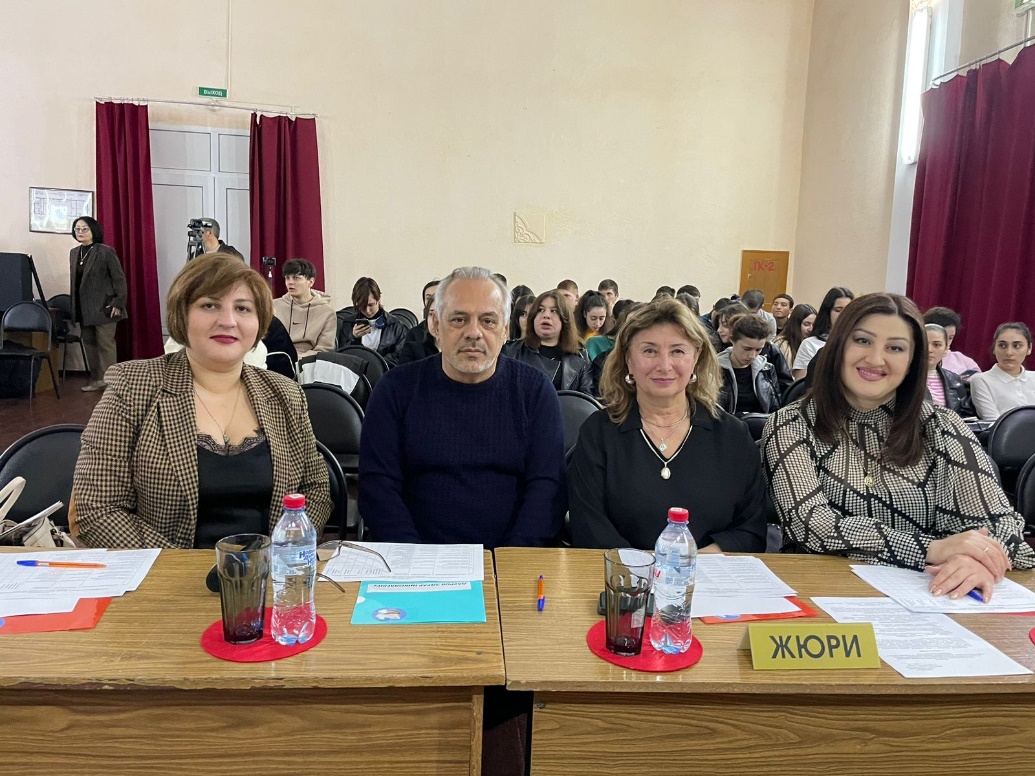 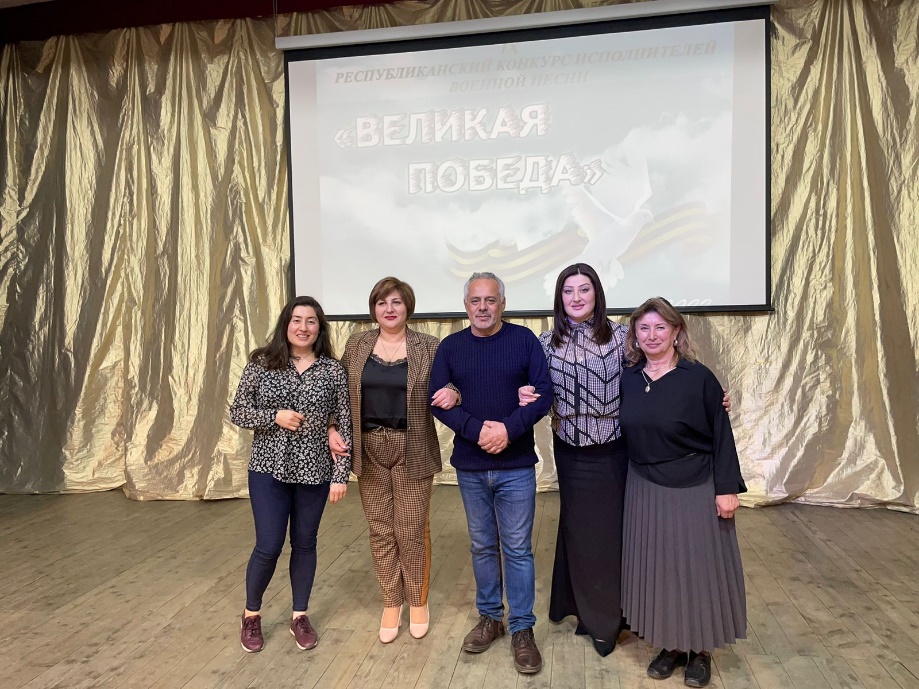 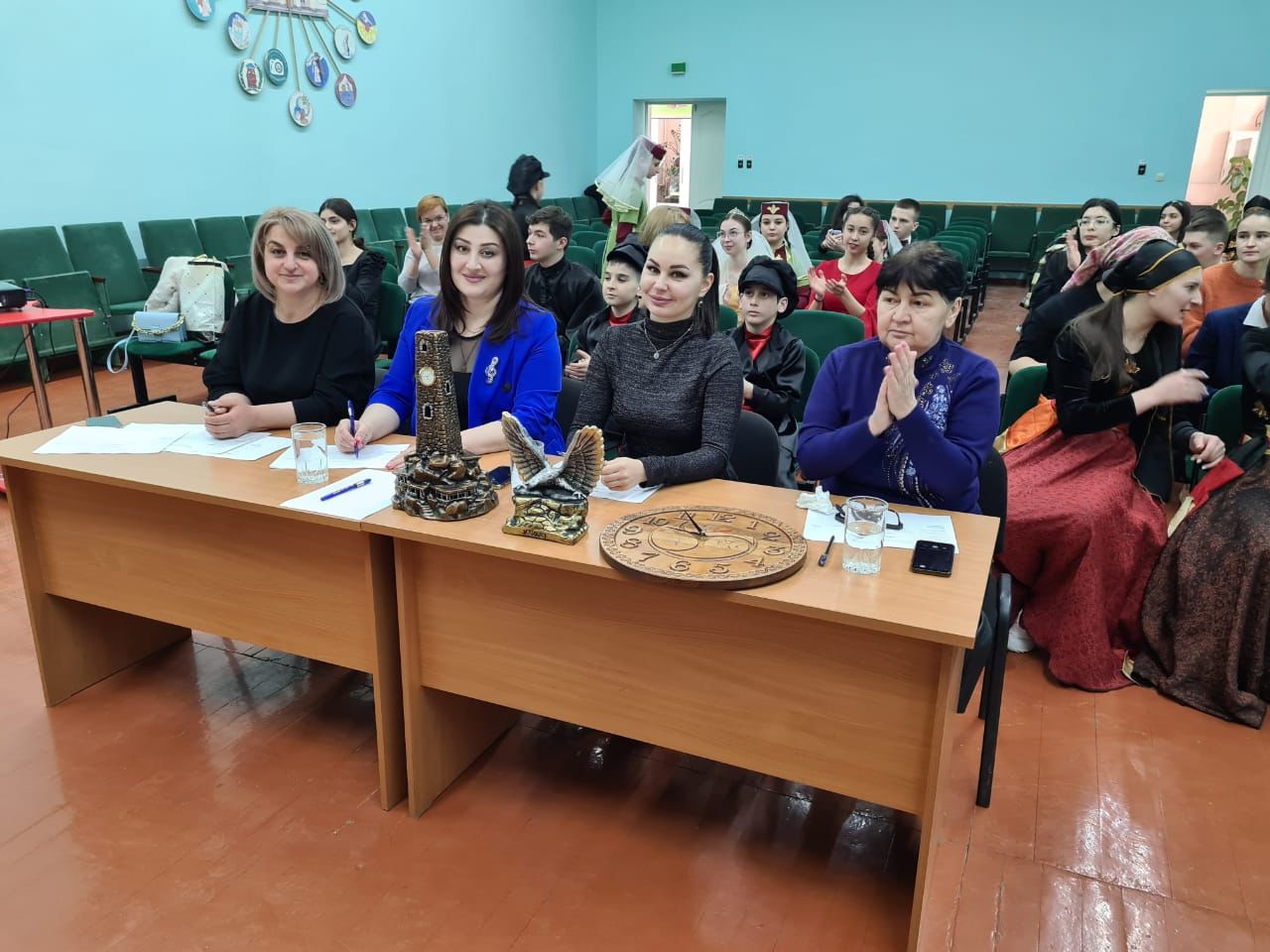 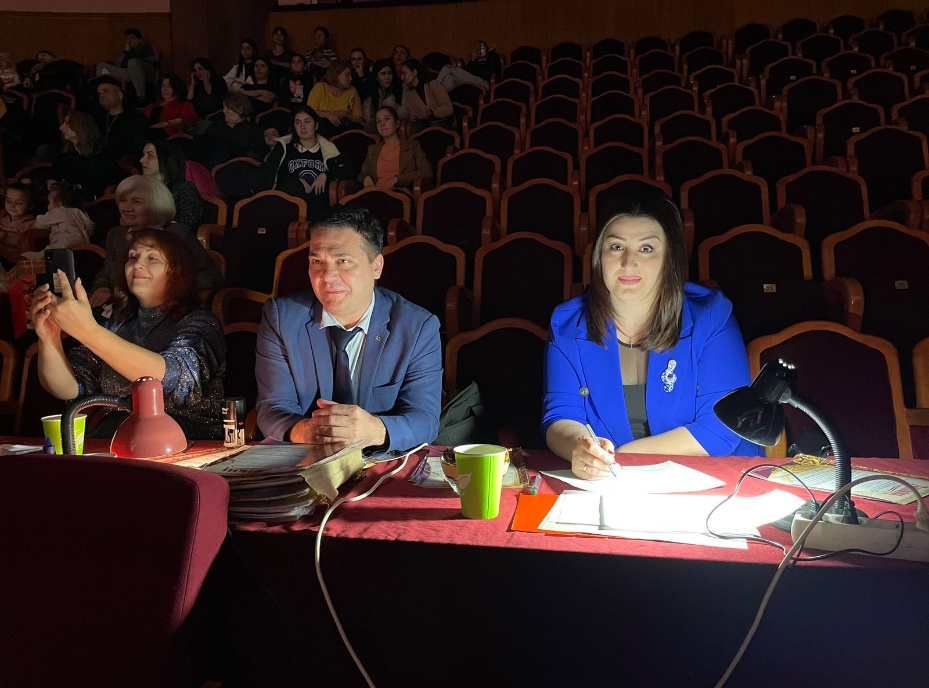 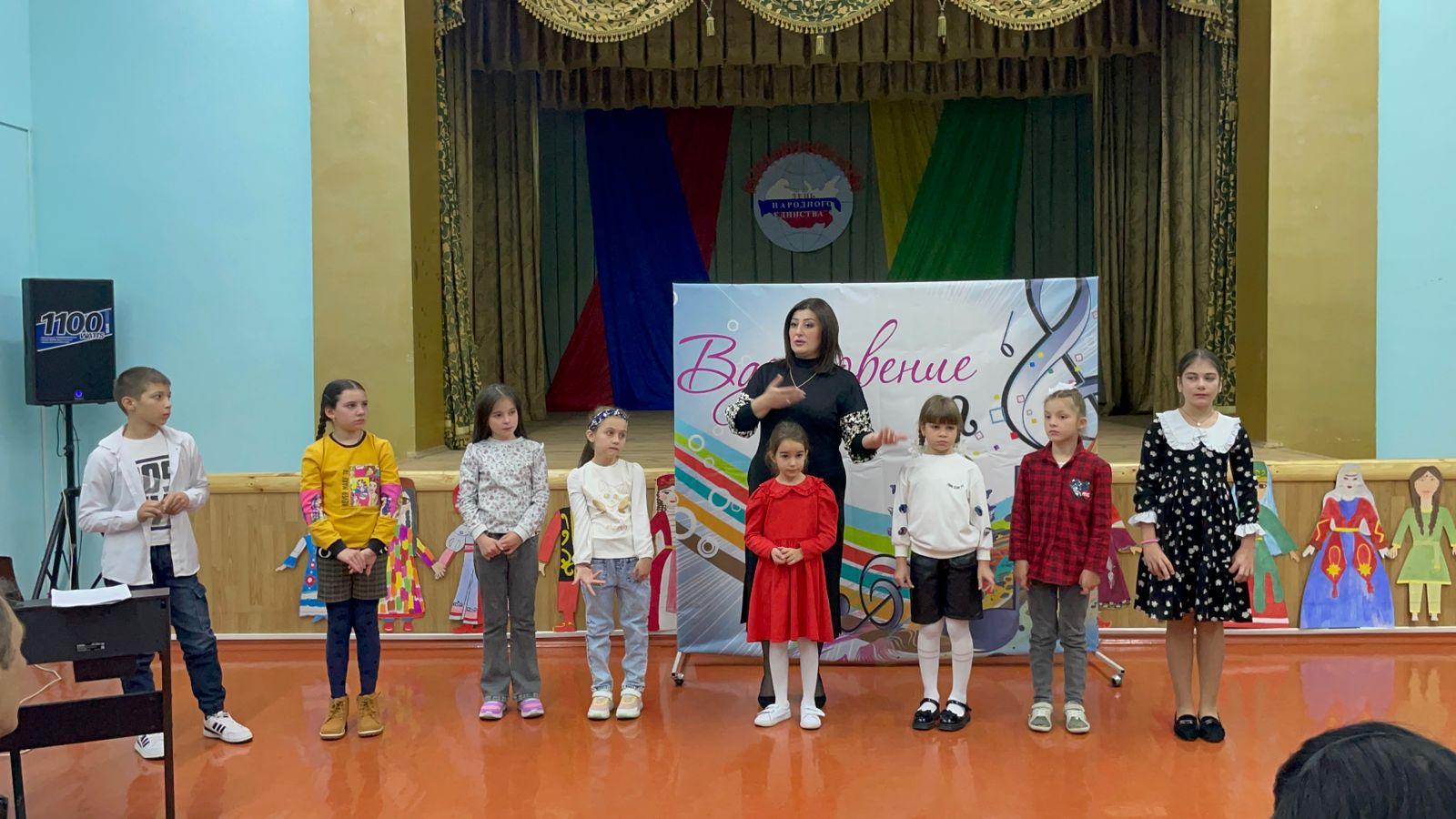 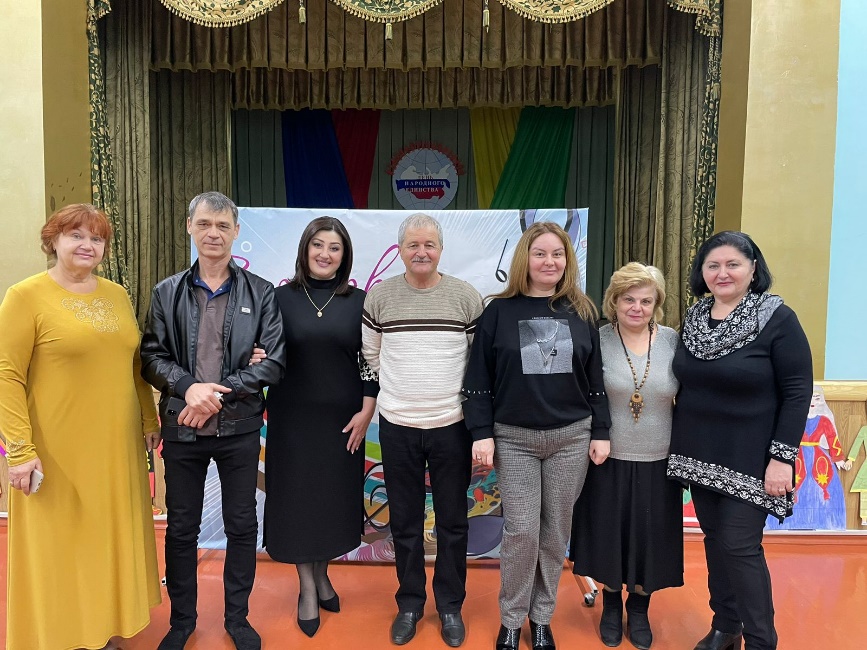 Так же мною был проведён в ДДТ республиканский семинар для педагогов дополнительного образования по теме: «Развитие музыкальных способностей обучающихся по вокальному искусству».
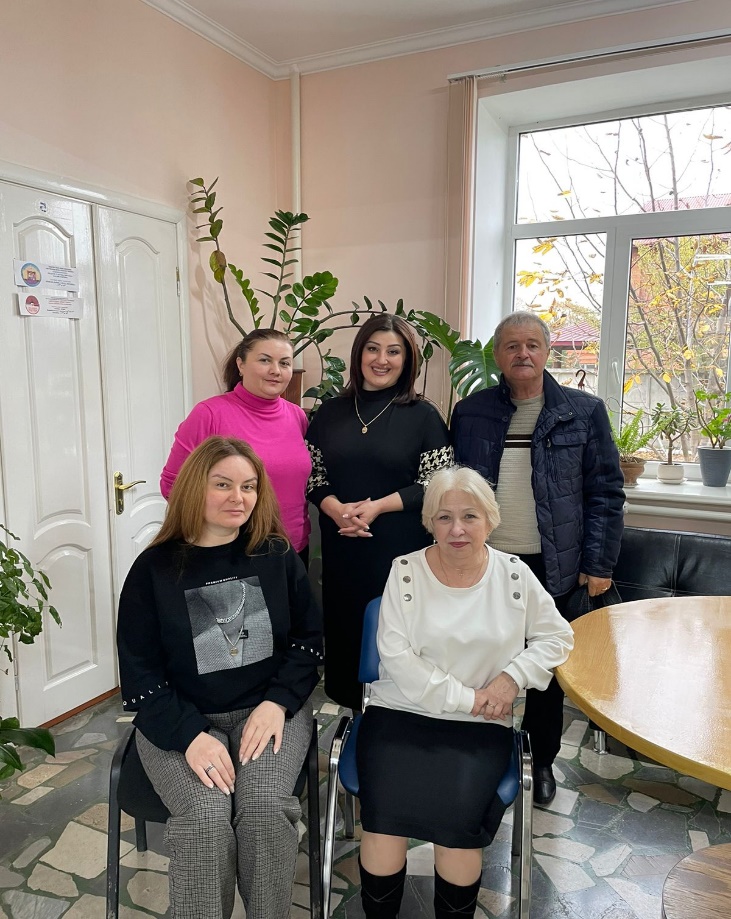 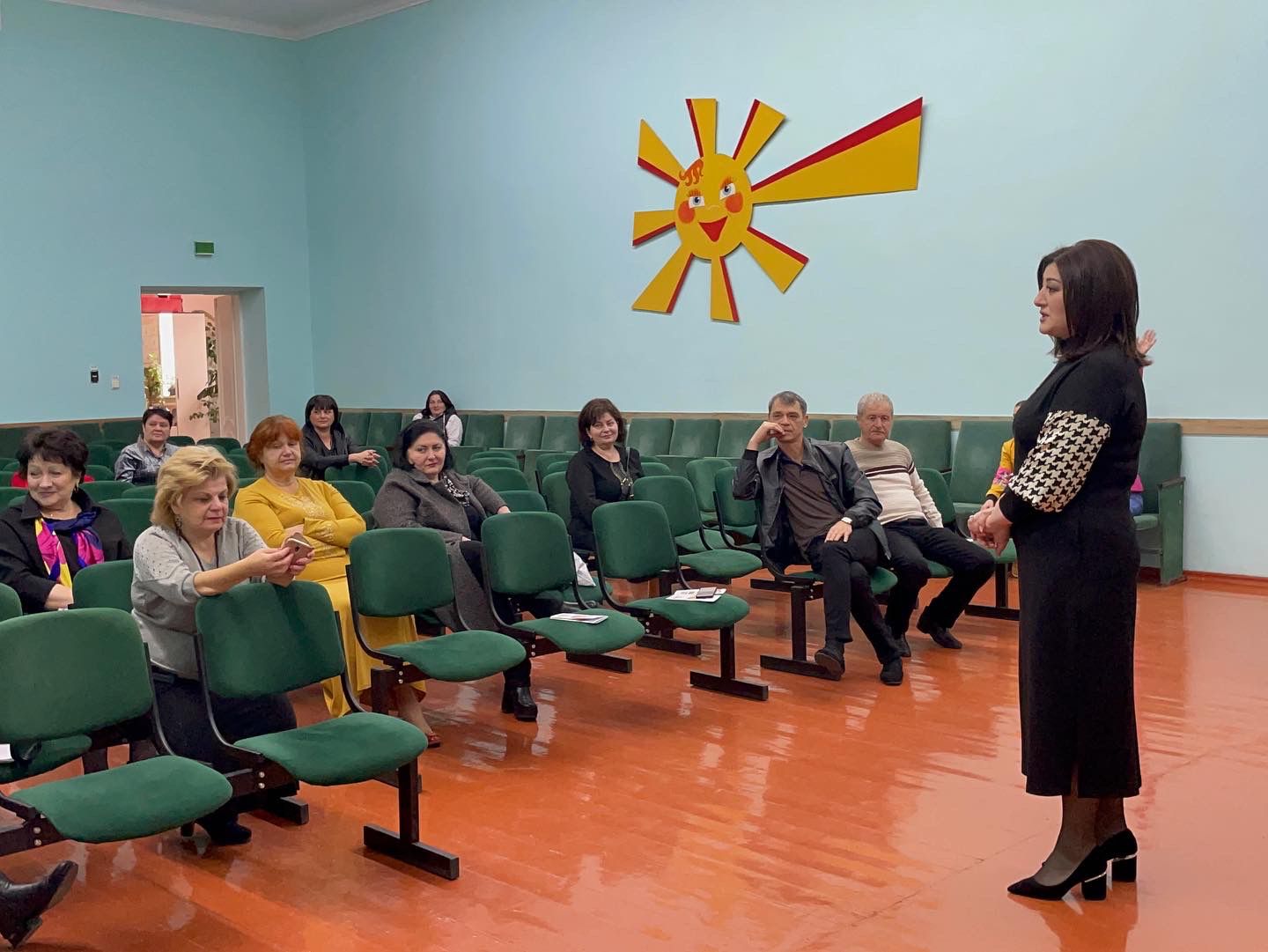 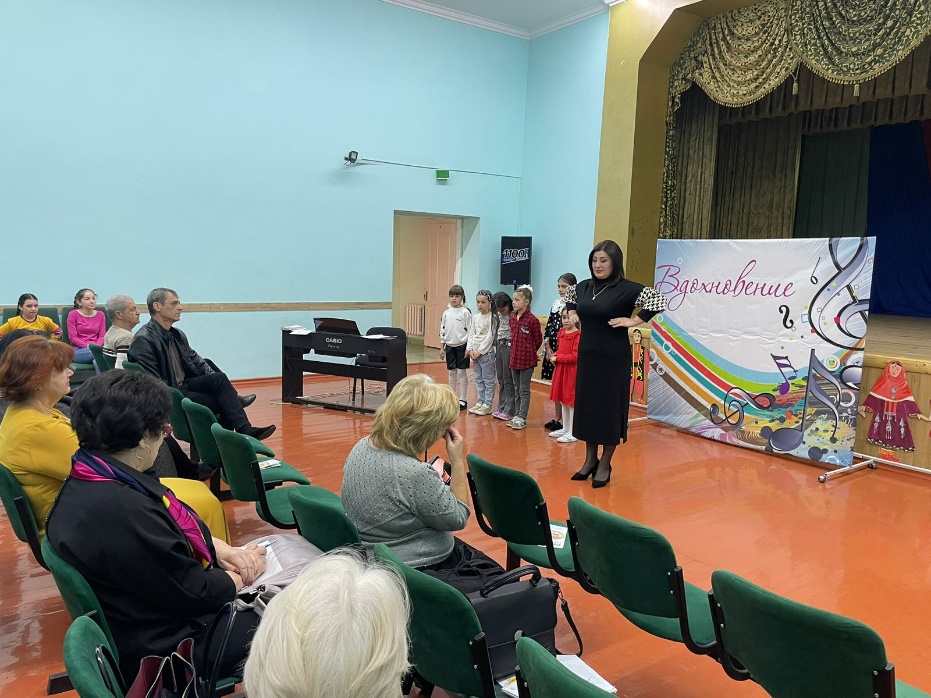 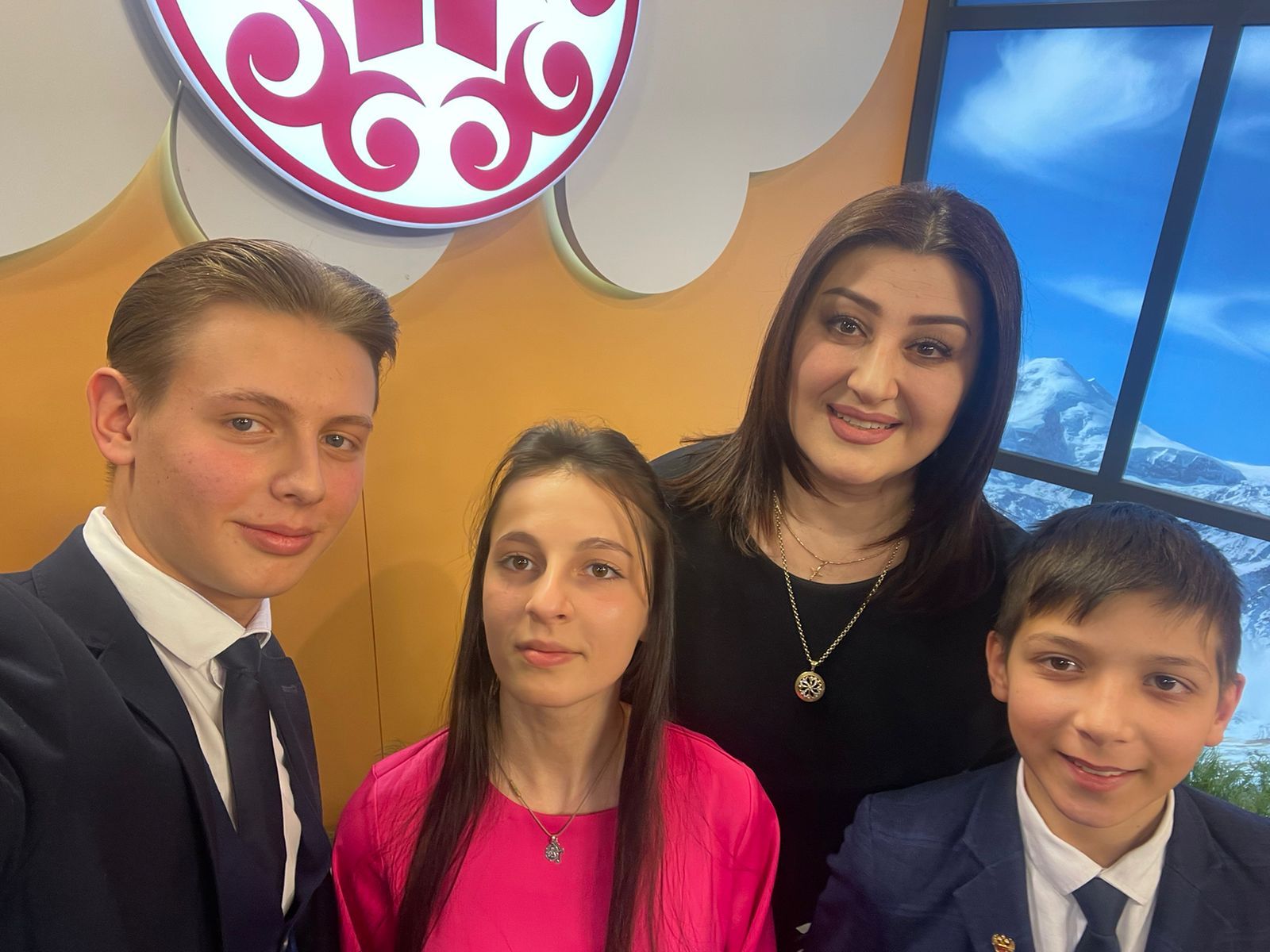 Приглашение на телевидение ГТРК»Алания»
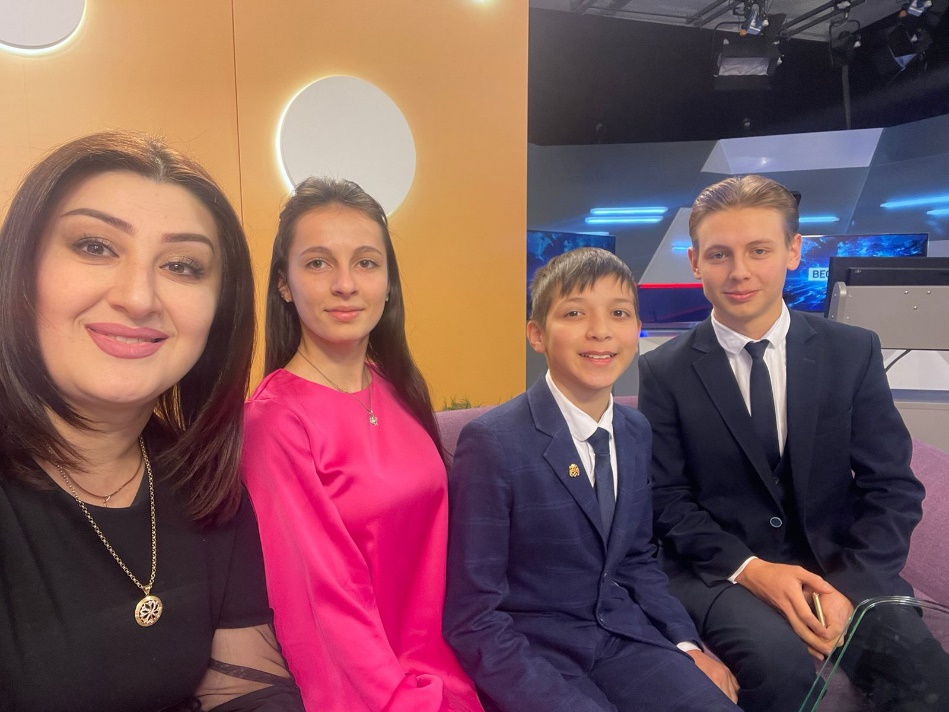 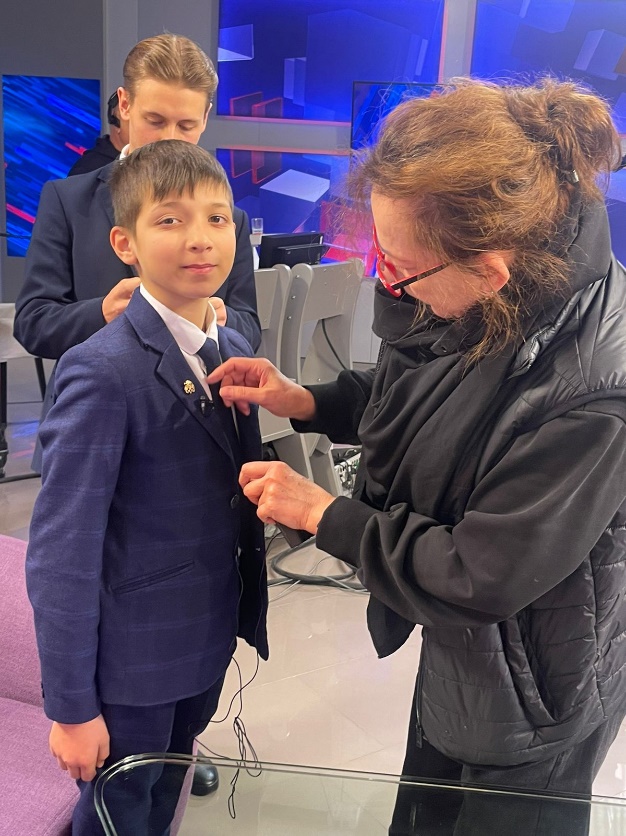 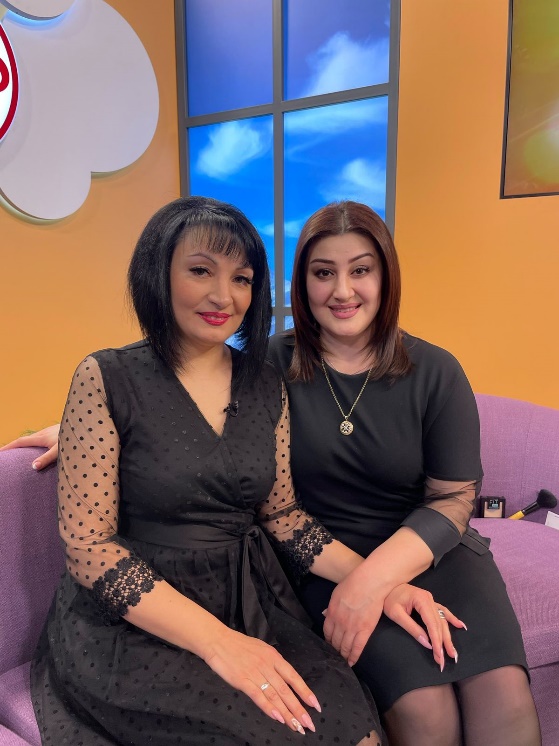 «Мои награды»
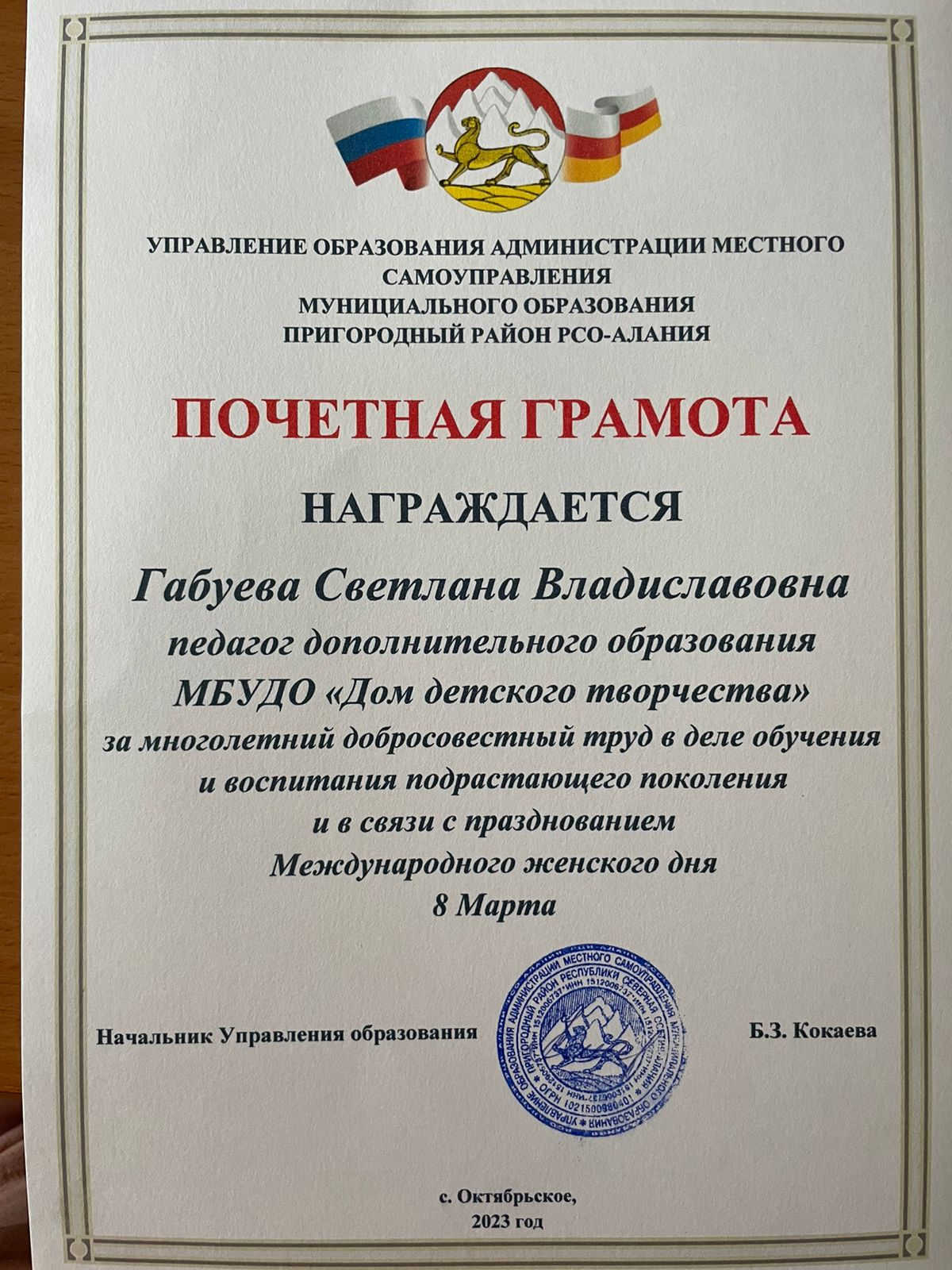 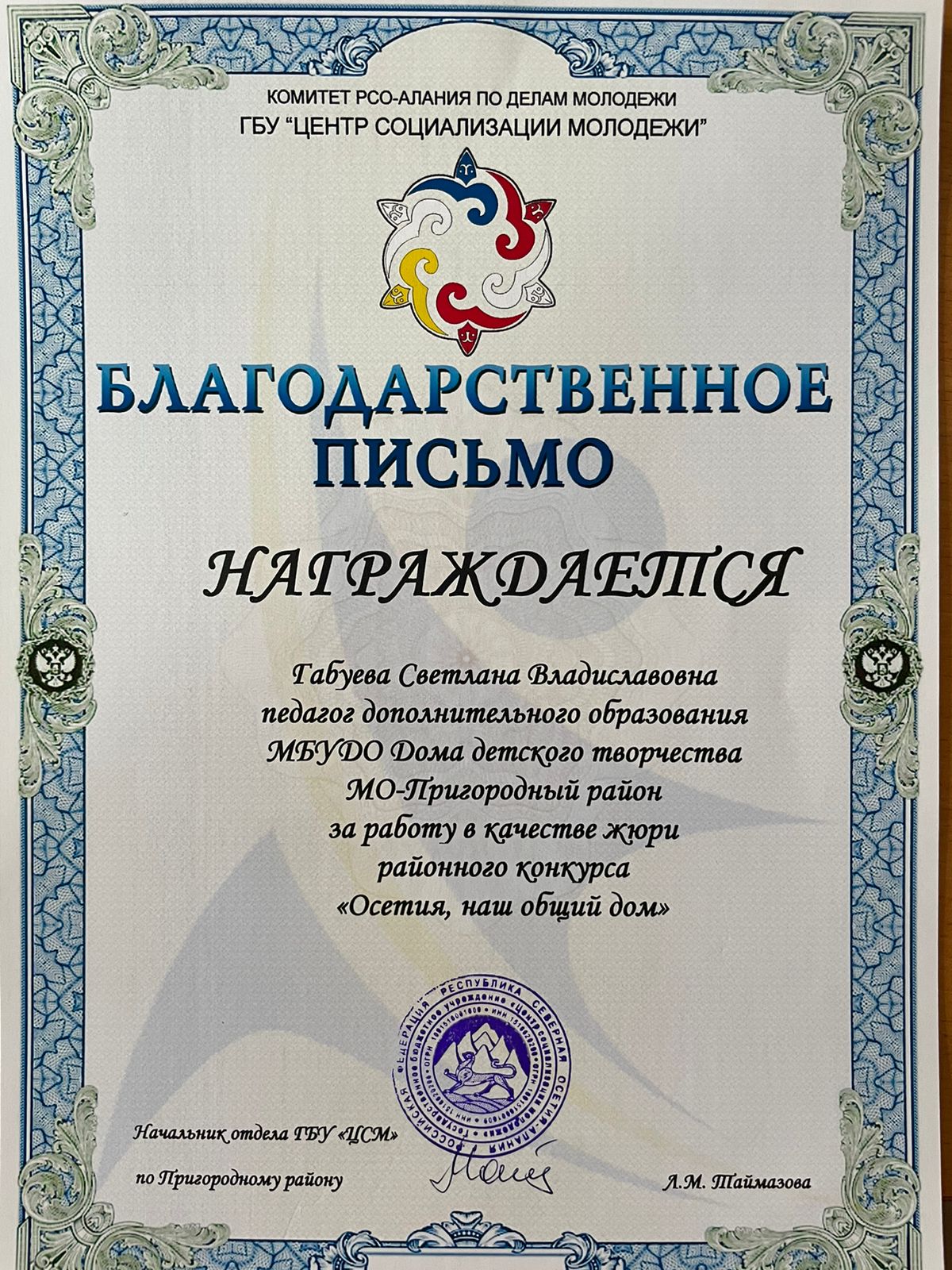 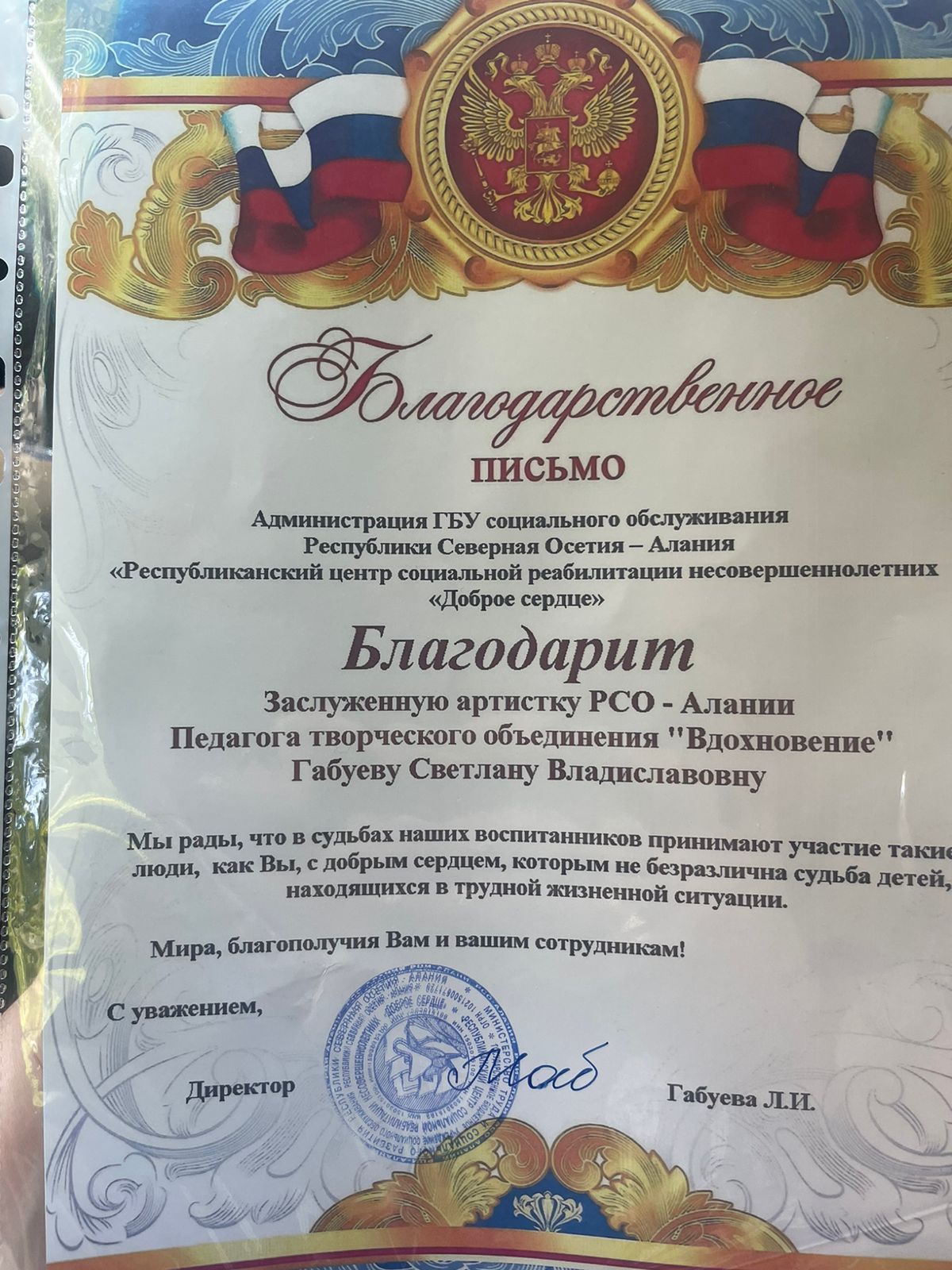